Year in Review: MyelofibrosisA CME/MOC-Accredited Live Webinar
Tuesday, May 14, 20245:00 PM – 6:00 PM ET
Faculty
Aaron T Gerds, MD, MS
Moderator
Neil Love, MD
Faculty
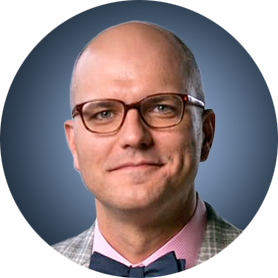 Aaron T Gerds, MD, MS
Associate Professor of Medicine
Hematology and Medical Oncology
Deputy Director for Clinical Research
Cleveland Clinic Taussig Cancer Institute
Medical Director
Case Comprehensive Cancer Center Clinical Research Office
Cleveland Clinic
Cleveland, Ohio
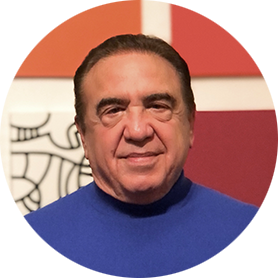 MODERATOR
Neil Love, MDResearch To Practice
Miami, Florida
Commercial Support
This activity is supported by an educational grant from GSK.
Research To Practice CME Planning Committee Members, Staff and Reviewers
Planners, scientific staff and independent reviewers for Research To Practice have no relevant conflicts of interest to disclose.
Dr Gerds — Disclosures
This educational activity contains discussion of non-FDA-approved uses of agents and regimens. Please refer to official prescribing information for each product for approved indications.
Key Data Sets
Chase ML et al. Consensus recommendations on peripheral blood smear review: Defining curricular standards and fellow competency. Blood Adv 2023;7(13):3244-52. 
Chase ML et al. Development of consensus guidelines for hematology fellow competency in peripheral blood smear review utilizing nominal group technique 3204. Blood 2022; 140(Supplement 1):10781-3.
Mendez LF et al. Mediterranean diet intervention in patients with myeloproliferative neoplasm. Blood 2022;140(Suppl 1):3972-3. 
Verstovsek S et al. MOMENTUM Study Investigators. Momelotinib versus danazol in symptomatic patients with anaemia and MF (MOMENTUM): Results from an international, double-blind, randomised, controlled, phase III study. Lancet 2023;401(10373):269-80.
Gerds AT et al. Momelotinib versus danazol in symptomatic patients with anaemia and myelofibrosis previously treated with a JAK inhibitor (MOMENTUM): An updated analysis of an international, double-blind, randomised phase 3 study. Lancet Haematol 2023;10(9):e735-46.
Verstovsek S et al. Momelotinib long-term safety and survival in MF: Integrated analysis of phase III randomized controlled trials. Blood Adv 2023;7(14):3582-91.
Key Data Sets
Gangat N et al. Predictors of anemia response to momelotinib therapy in myelofibrosis and impact on survival. Am J Hematol 2023;98:282-89.
Pemmaraju N et al. TRANSFORM-1: A randomized, double-blind, placebo-controlled, multicenter, international phase 3 study of navitoclax in combination with ruxolitinib versus ruxolitinib plus placebo in patients with untreated myelofibrosis. ASH 2023;Abstract 620.
Rampal R et al. Pelabresib in combination with ruxolitinib for Janus kinase inhibitor treatment-naïve patients with myelofibrosis: Results of the MANIFEST-2 randomized, double-blind, phase 3 study. ASH 2023;Abstract 628.
Tantravahi S et al. Selinexor plus ruxolitinib in JAK inhibitor (JAKi)-naïve patients with myelofibrosis: Long-term follow-up from XPORT-MF-034 suggestive of disease modification. ASH 2023;Abstract 622.
Mesa R et al. Clinical outcomes of patients with myelofibrosis after immediate transition to momelotinib from ruxolitinib. Haematologica 2024;109(2):676-81. 
Harrison CN et al. Clinical effectiveness and safety of momelotinib compared with continued ruxolitinib or best available therapy in patients with myelofibrosis who required RBC transfusions: Subgroup analysis of the phase 3 Simplify-2 study. ASH 2023;Abstract 2189.
Key Data Sets
Gupta V et al. Long-term survival adjusted for treatment crossover in patients (pts) with myelofibrosis (MF) treated with momelotinib (MMB) vs danazol (DAN) in the MOMENTUM trial. ASCO 2024;Abstract 6571.
Kuzmanovic T et al. Identification and management of clonal hematopoiesis of indeterminate potential (CHIP) in cancer survivors: The Cleveland Clinic experience. ASCO 2023;Abstract 7010.
Scandura JM et al. A phase 2 study to evaluate the efficacy and safety of selinexor monotherapy in patients with JAK inhibitor-naïve myelofibrosis and moderate thrombocytopenia (XPORT-MF-044). ASH 2023;Abstract 3211.
Scandura JM et al. Phase 2 study evaluating selinexor monotherapy in patients with JAKi-naïve myelofibrosis and moderate thrombocytopenia. ASCO 2024;Abstract TPS6593.
Gerds AT et al. Ruxolitinib for myelofibrosis in elderly non-transplant patients: Healthcare resource utilization and costs. J Med Econ 2023;26(1):843-9. 
Mishra R et al. Risk of myelodysplastic syndromes (MDS) in adolescents and young adults with cancers treated with chemotherapy with or without radiotherapy. ASH 2023;Abstract 2351.
Pemmaraju N et al. Ten years after ruxolitinib approval for myelofibrosis: A review of clinicalefficacy. Leuk Lymphoma 2023;64(6):1063-81.
Agenda
INTRODUCTION: Myelofibrosis (MF) for Oncology “Newbies” 
MODULE 1: Biology of MF
MODULE 2: Management of Anemia in MF
MODULE 3: Novel Strategies for MF
MODULE 4: Journal Club
Agenda
INTRODUCTION: Myelofibrosis (MF) for Oncology “Newbies” 
MODULE 1: Biology of MF
MODULE 2: Management of Anemia in MF
MODULE 3: Novel Strategies for MF
MODULE 4: Journal Club
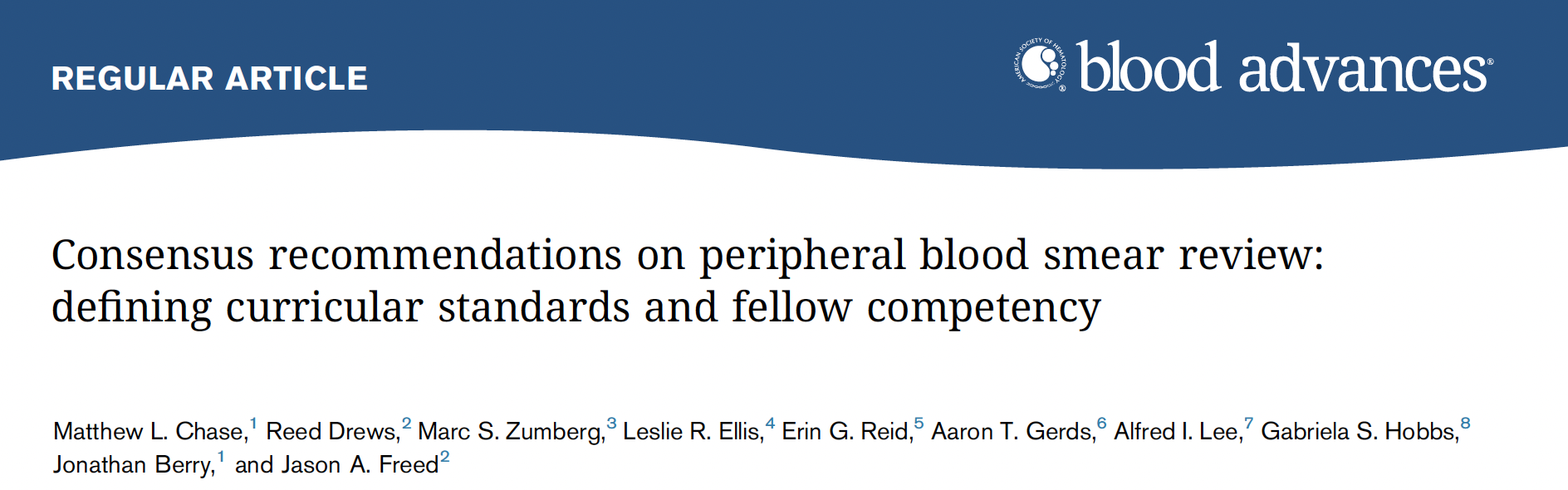 2023;7(13):3244-52
Participant Statement Coding
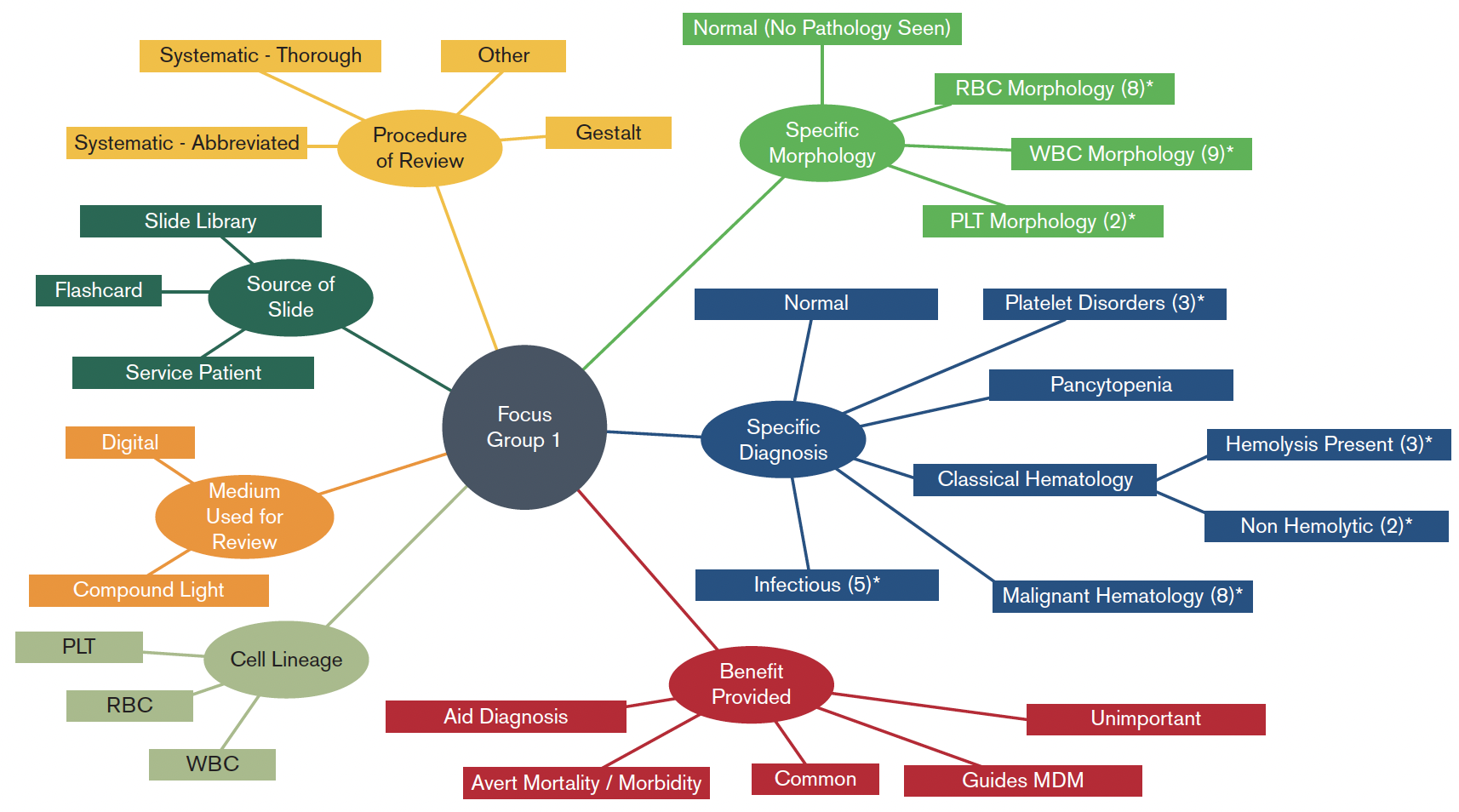 Chase ML et al. Blood Adv 2023;7(13):3244-52.
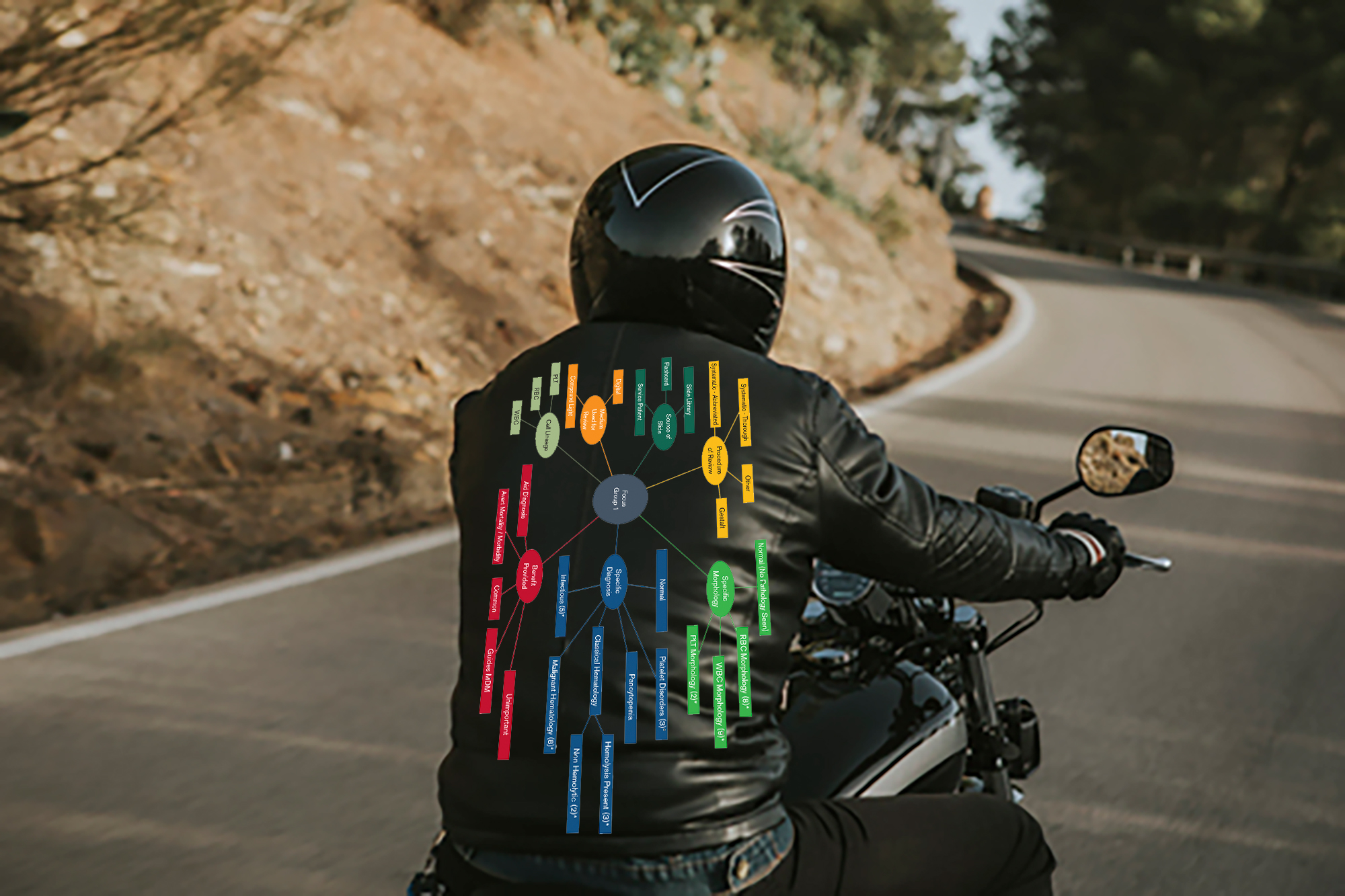 Agenda
INTRODUCTION: Myelofibrosis (MF) for Oncology “Newbies” 
MODULE 1: Biology of MF
MODULE 2: Management of Anemia in MF
MODULE 3: Novel Strategies for MF
MODULE 4: Journal Club
Overview of Myelofibrosis (MF)
Ph positive
BCR-ABL
Myeloproliferative Neoplasms1
Ph negative
CML
PV
ET
Post-PV MF
Post-ET MF
Primary MF
Myelofibrosis
MF prevalence
Approximately 16,000 to 18,500 patients in the United States2

MF is characterized by
Bone marrow fibrosis, cytopenias, and constitutional symptoms3
Splenomegaly4

MF natural history
Time course of disease progression is highly variable but frequently characterized by a period of stable disease followed by a late stage with rapid clinical progression5,6
MF, myelofibrosis
PV, polycythemia vera
ET, essential thrombocythemia
CML, chronic myeloid leukemia
1Tefferi A, Vardiman JW. Leukemia. 2008;22:14-22; 2Data on file, Incyte Corporation; 3Verstovsek S. Clin Can Res. 2010;16:1988-1996;4Mesa RA. Blood. 2009;113(22):5394-5400; 5Cervantes F, et al. Blood. 2009;113:2895-2901; 6Tam CS, et al. J Clin Oncol. 2009;27:5587-5593.
Courtesy of Rami Komrokji, MD
[Speaker Notes: Myelofibrosis (MF) is a Philadelphia chromosome-negative, or Ph(-), myeloproliferative neoplasm (MPN) distinct from Ph(+) MPNs such as chronic myelogenous leukemia (CML)
MF is either a primary event or evolves secondarily from polycythemia vera (post-PV MF) or essential thrombocythemia (post-ET MF)
MF is characterized by bone marrow fibrosis, cytopenias, splenomegaly, and other symptoms. The natural history is highly variable but is frequently characterized by a period of stable disease followed by a late stage with rapid clinical progression
There are about 16,000 to 18,500 patients with MF in the United States]
JAK-STAT Pathway Constitutively Activated in Myelofibrosis
JAK-STAT pathway implicated in normal hematopoiesis1

An activating mutation in the pseudokinase domain  of Janus kinase 2 (JAK2) was identified in approximately 50% of MF patients

Dysregulation of JAK-STAT, regardless of JAK mutation status, is a key pathologic feature of MF and other MPNs1,2
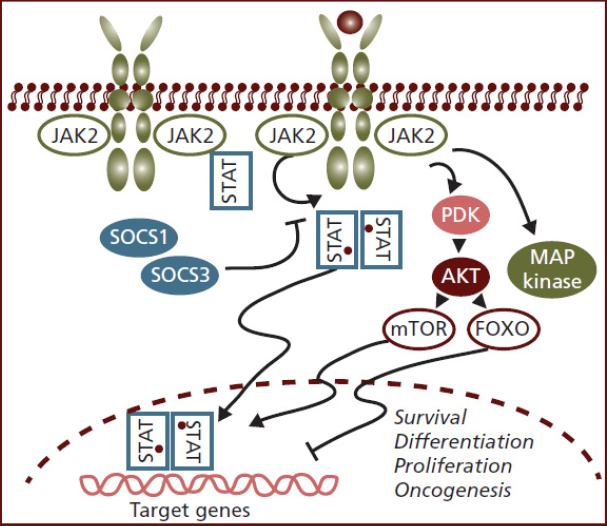 1. Vannucchi AM et al. CA Cancer J Clin. 2009;59:171-191. 2. Anand S et al. Blood. 2011;118:1610-1621.
Courtesy of Rami Komrokji, MD
Phenotypic Driver Mutations (activate JAK-STAT pathway) in MPNs
MF
PV
ET
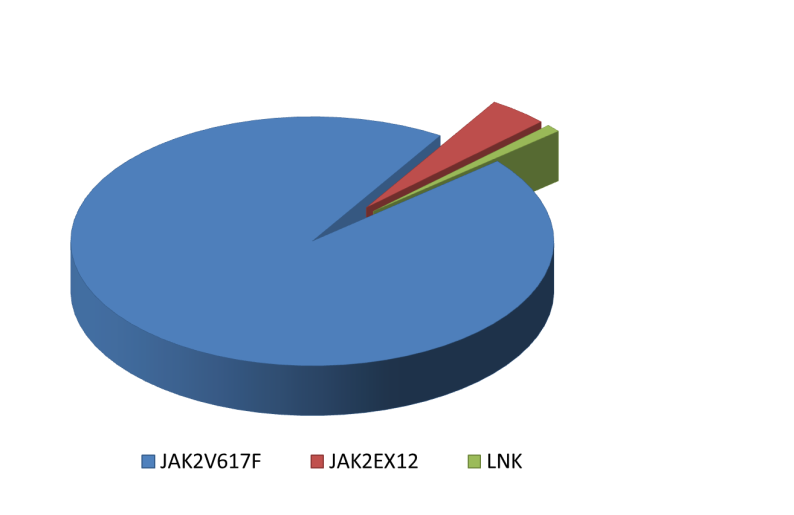 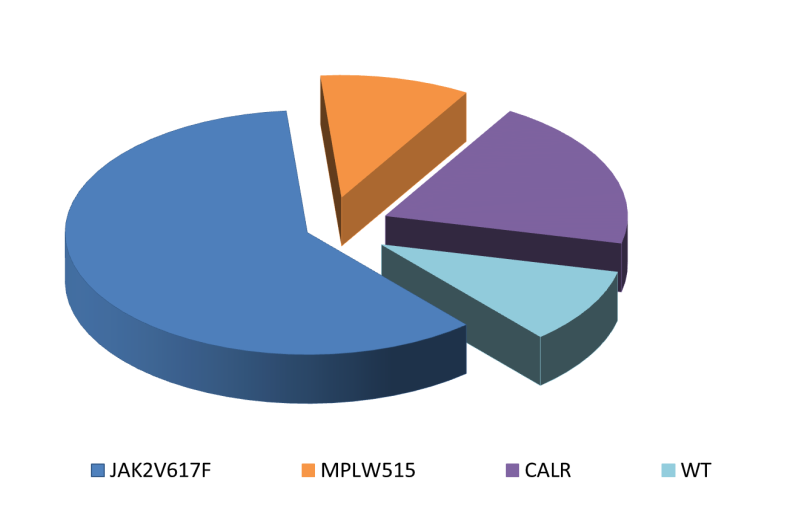 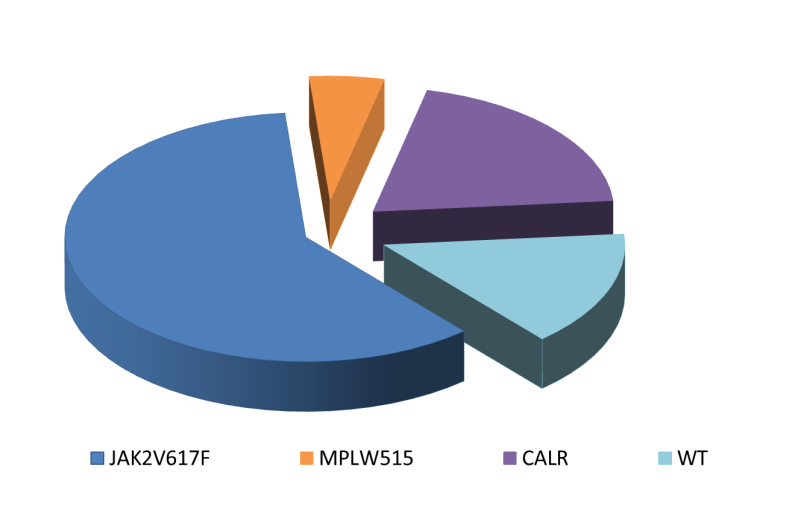 5-8%
3-5%
3%
20-25%
20-25%
1%
96%
60%
60%
10-15%
10-15%
JAK2 V617F
MPL (W515x)
Type1/Type1-like
JAK2 Exon12
CALR mut
Type2/Type2-like
Others (SH2B3)
Unknown (Triple Negative)
Klampfl T, et al. NEJM 2013;369(25):2379-90; Nangalia J, et al. NEJM 2013;369(25):2391-405.
Courtesy of Rami Komrokji, MD
JAK Inhibitor Specificities
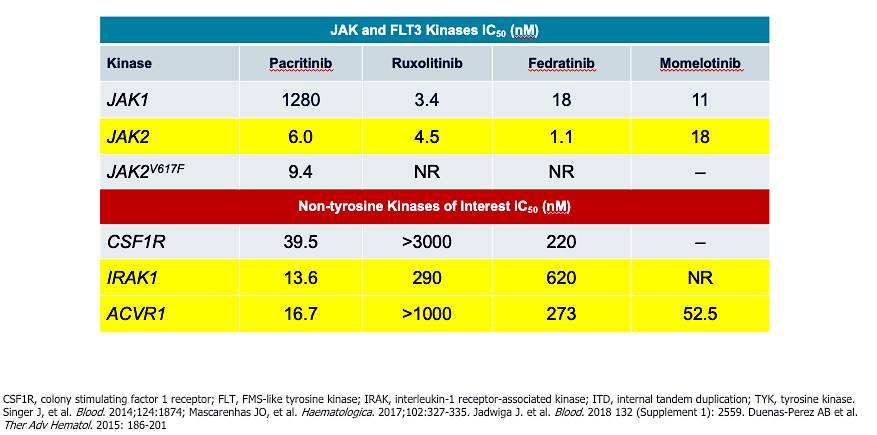 Courtesy of John O Mascarenhas, MD.
ACVR1 Is an Emerging Biomarker in MF and Anemia
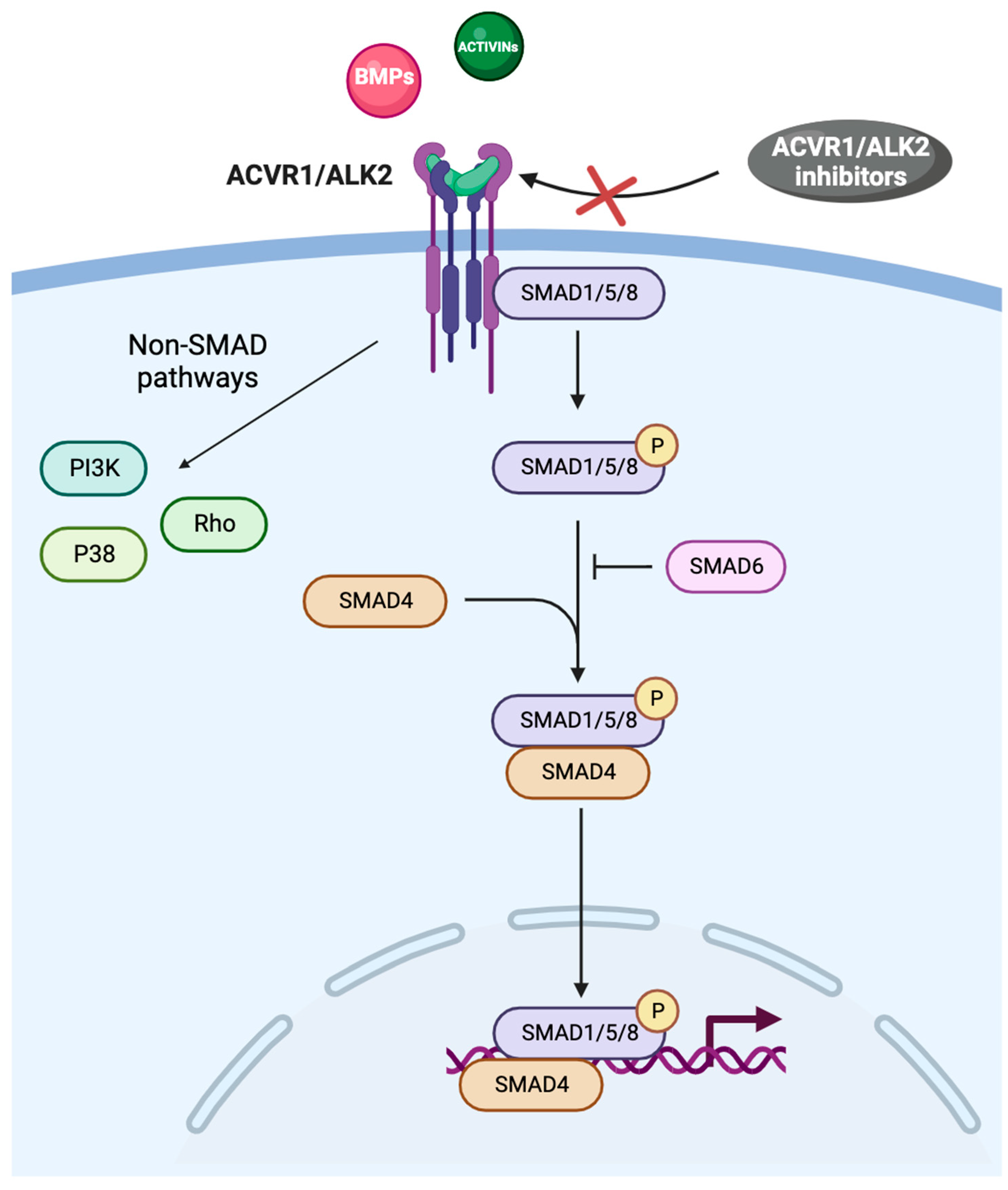 Oh ST et al. Blood Adv 2023;7(19):5835-42; Duminuco A et al. Cancers 2024;16(1):154.
Proposed Mechanism of Momelotinib for MF with Anemia
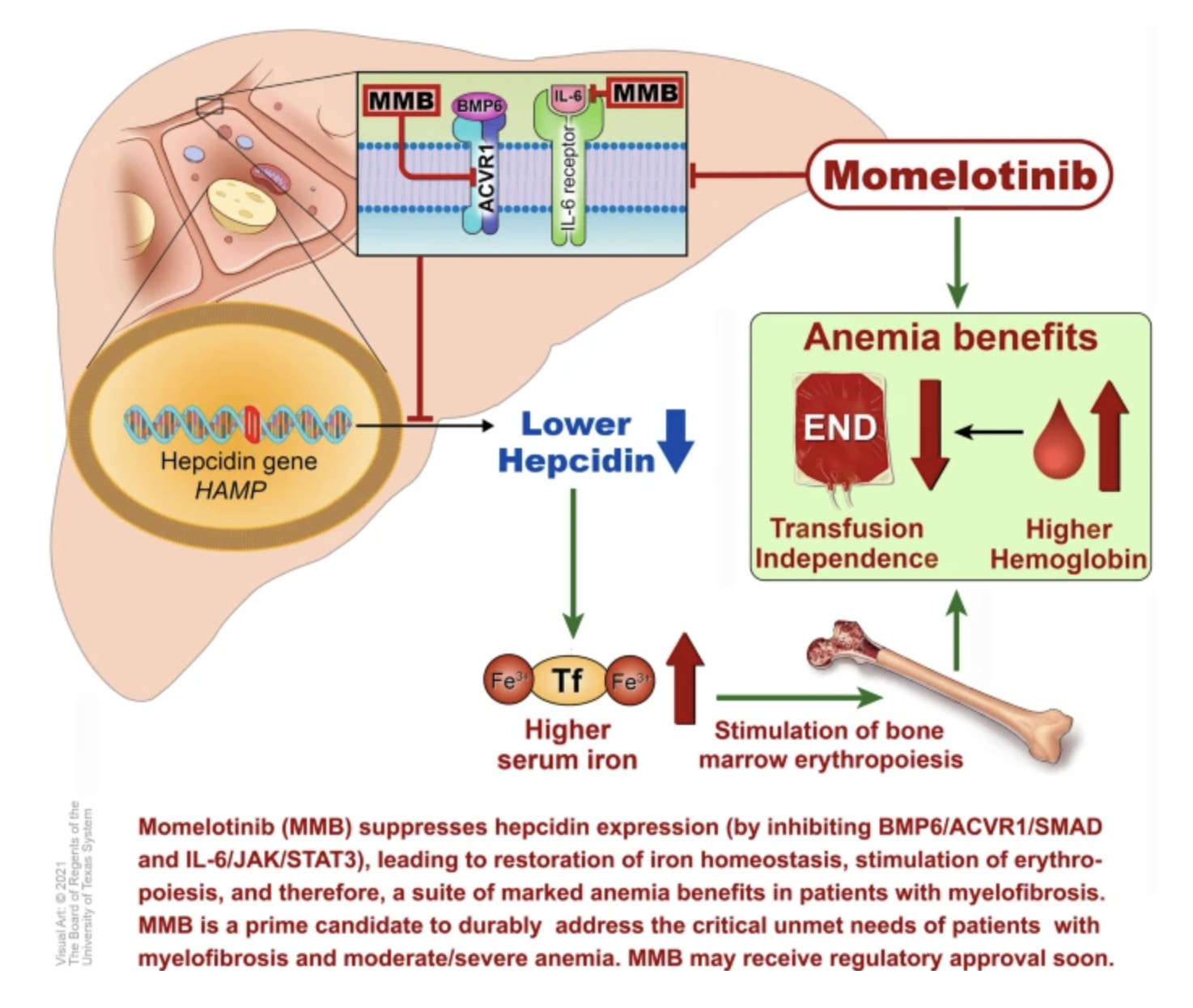 Chifotides HT et al. J Hematol Oncol 2022;15(1):7.
Hepcidin Regulation
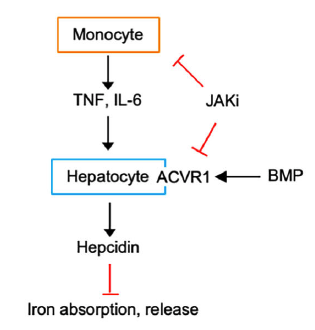 Kong T et al. Am J Hematol 2023;98(7):1029-42.
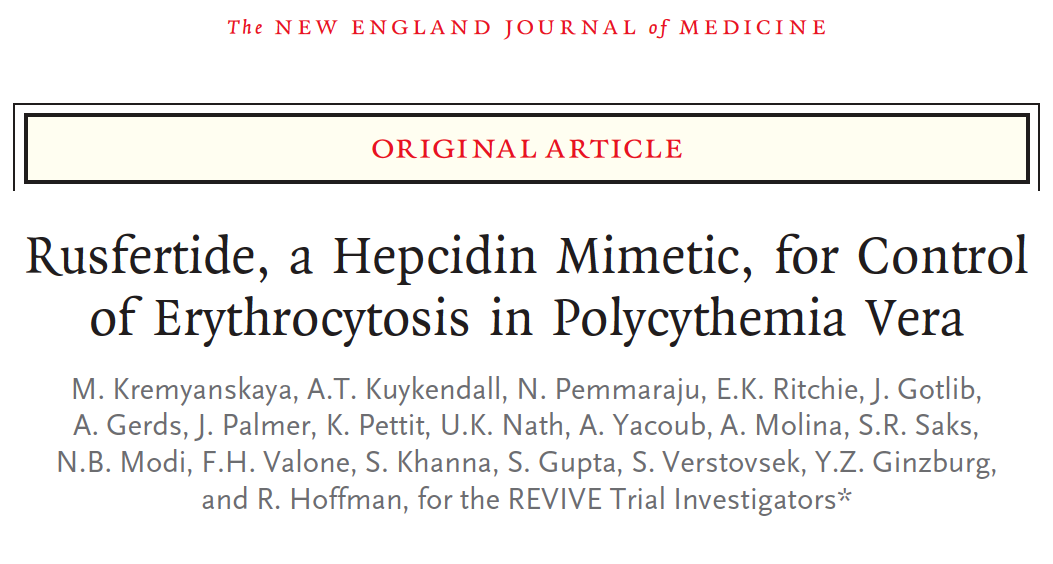 2024 February 22;390(8):723-35
REVIVE Trial: Clinical Efficacy of Rusfertide in Patients with Polycythemia Vera
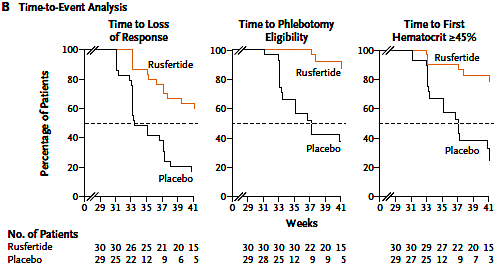 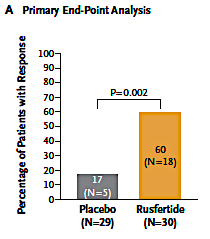 Analysis of times until the loss of response, phlebotomy eligibility and a first hematocrit of at least 45% during part 2. The dashed
lines indicate the median time to the event.
Response defined by hematocrit control, absence of phlebotomy and completion of the trial regimen during part 2.
Kremyanskaya M et al. N Engl J Med 2024;390(8):723-35 .
Phase 3 Study VERIFY (NCT05210790): Rusfertide vs Placebo in Patients With PV1,2 250 Patients with PV Are Being Randomized Globally1
104 weeks(Weeks 52-156)c 
Goal: Assess long-term safety
32 weeks 
(Weeks 0-32)
20 weeks 
(Weeks 32-52) 
Goal: Assess durability of responses through Week 52
Key Eligibility:1-3
Part 1A: Double-Blind1,2
Part 1B: Open-Label1,2
Part 2: Open-Label1,2
Age ≥18 years
Meet revised 2016 WHO criteria for diagnosis of PV 
≥3 phlebotomies due to inadequate HCT control in 28 weeksa before randomization OR ≥5 phlebotomies due to inadequate HCT control within 1 year prior to randomization
Placebo + ongoing therapy
Rusfertide +PV therapy
Rusfertide + ongoing therapy
R
1:1
Dose of CRT may be changed or new CRT may be initiated
Rusfertide + ongoing therapy
Starting dose: 20 mg SC Q1W
CRT may be decreased or stopped but not increased
CRT may be decreased or stopped but not increased
aDefined as 28 weeks in protocol amendment 3.1, but previously published as 6 months.2,3 bPhlebotomy eligibility defined as confirmed HCT >45% that is >3% higher than baseline, or HCT >48%.1CRT, cytoreductive therapy; HCT, hematocrit; PV, polycythemia vera; Q1W, once a week; R, randomized; SC, subcutaneous; WHO, World Health Organization.1. ClinicalTrials.gov. NCT05210790. https://clinicaltrials.gov/ct2/show/NCT05210790 2. Verstovsek S, et al. 64th American Society of Hematology (ASH) Annual Meeting; December 2022. TiP poster presentation. 3. Protagonist Therapeutics. Protocol Number: PTG-300-11, Protocol Amendment 3.1. July 25, 2023. 4. Protagonist Therapeutics. Press release. Published March 22, 2021. https://feeds.issuerdirect.com/news-release.html?newsid=6535012005620858 5. EU Clinical Trials Register. 2021-004732-29. https://www.clinicaltrialsregister.eu/ctr-search/trial/2021-004732-29/HU.
N=250
Key Endpoints:1,4,5
Proportion of patients achieving response, defined as absence of phlebotomy eligibilityb (Weeks 20-32)
Mean number of phlebotomies (Weeks 0-32)
Data cutoff: 17 October 2023
Luspatercept Mechanism of Action in Anemia
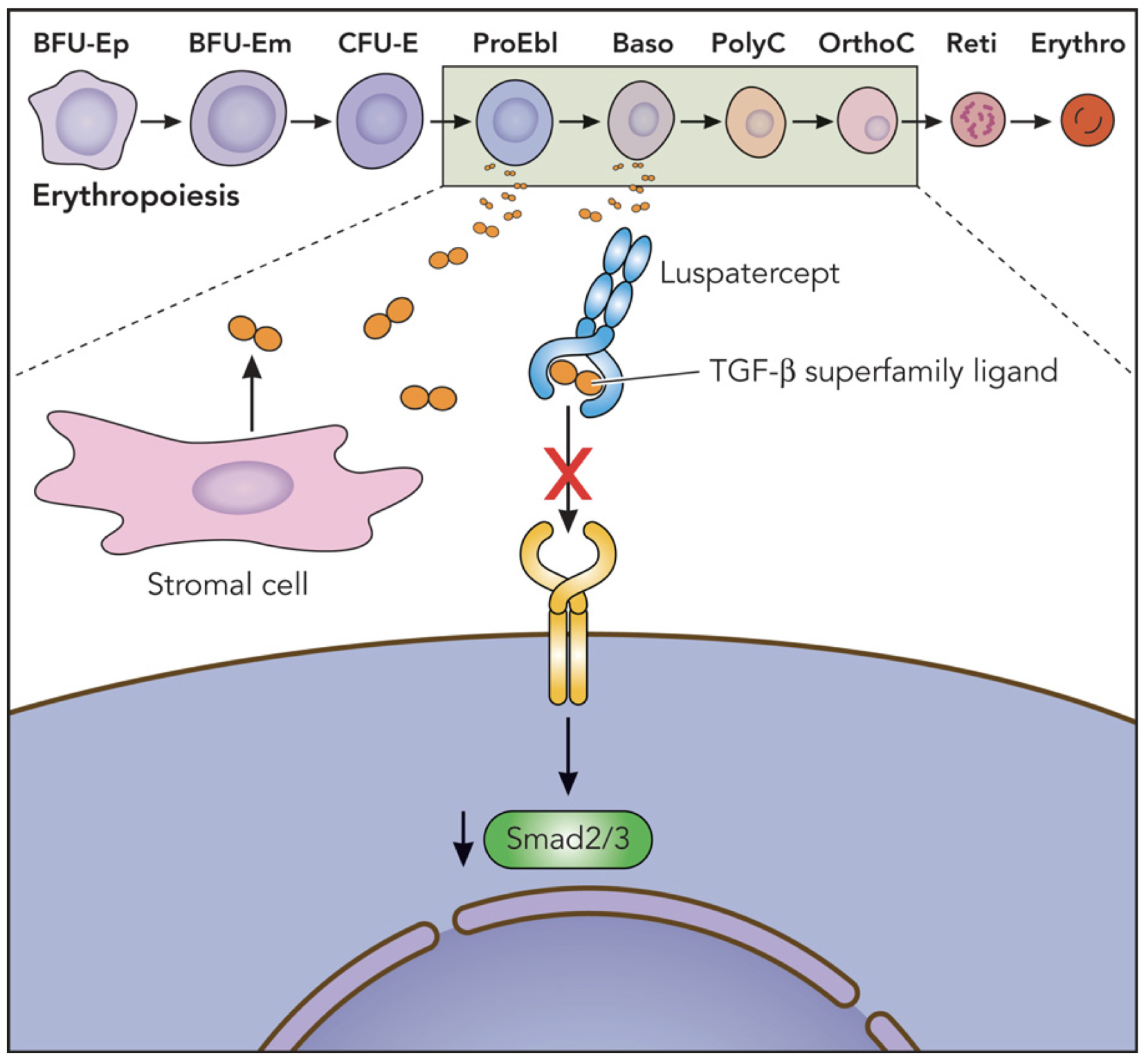 Kubasch AS et al. Blood Adv 2021;5(5):1565-75.
Selinexor Mechanism of Action in Myelofibrosis
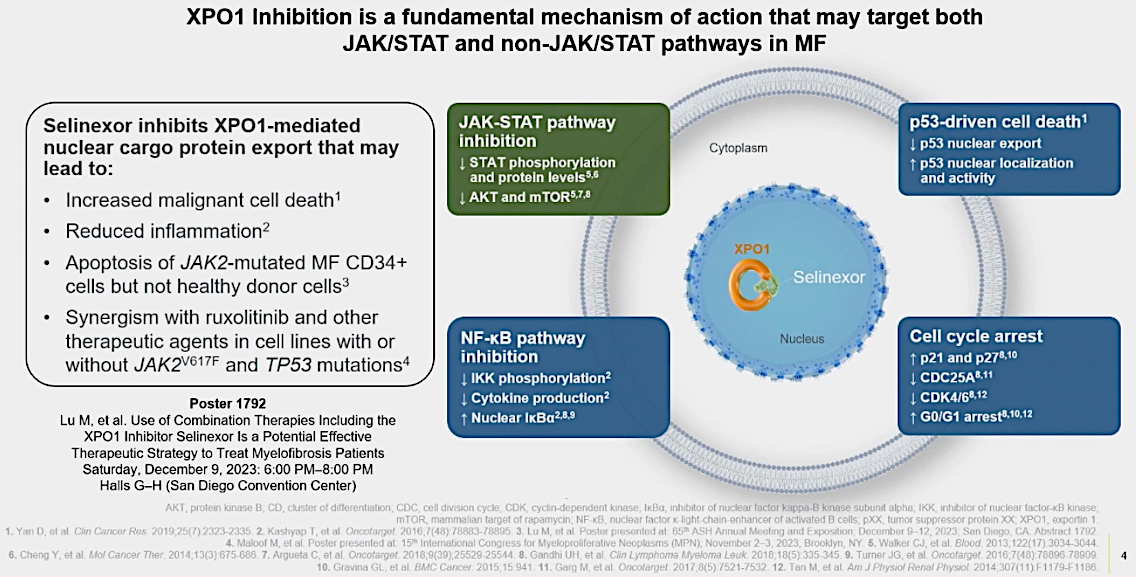 Tantravahi S et al. ASH 2023;Abstract 622.
Agenda
INTRODUCTION: Myelofibrosis (MF) for Oncology “Newbies” 
MODULE 1: Biology of MF
MODULE 2: Management of Anemia in MF
MODULE 3: Novel Strategies for MF
MODULE 4: Journal Club
A 78-year-old man with symptomatic MF receives ruxolitinib 10 mg BID but develops severe anemia and cardiac symptoms. Ruxolitinib dose is decreased to 5 mg BID with no change in symptoms. Platelet count = 77,000/μL, Hgb = 6.16 g/dL, WBC = 32,500/μL with 2% blasts, spleen is 12 cm below left costal margin. Regulatory and reimbursement issues aside, which treatment would you most likely recommend (assuming the patient is not a transplant candidate)?
Switch to momelotinib
Switch to momelotinib
Switch to momelotinib
Switch to momelotinib
Switch to momelotinib
Switch to momelotinib
Momelotinib Granted Approval for Myelofibrosis with AnemiaPress Release: September 15, 2023
“On September 15, 2023, the FDA approved momelotinib for the treatment of intermediate- or high-risk myelofibrosis, including primary myelofibrosis or secondary myelofibrosis (post-polycythemia vera and post-essential thrombocythemia), in adults with anemia. 
The FDA approval of momelotinib is supported by data from the pivotal MOMENTUM study (NCT04173494) and a subpopulation of adults with anemia from the SIMPLIFY-1 phase III trial (NCT01969838).
MOMENTUM was designed to evaluate the safety and efficacy of momelotinib vs danazol for the treatment and reduction of key manifestations of myelofibrosis in an anemic, symptomatic, JAK inhibitor-experienced patient population. The MOMENTUM trial met all its primary and key secondary endpoints, demonstrating statistically significant response with respect to constitutional symptoms, splenic response, and transfusion independence in patients treated with momelotinib vs danazol.”
https://ascopost.com/news/september-2023/fda-approves-momelotinib-for-patients-with-myelofibrosis-and-anemia/
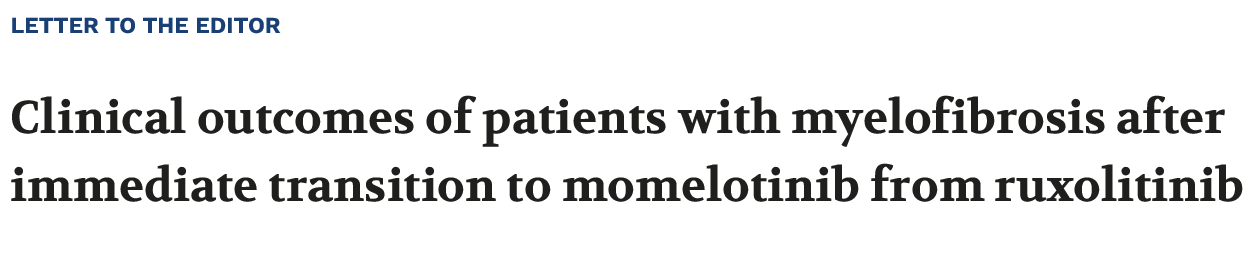 Mesa R et al. Haematologica 2024 February 1;109(2):676-81
SIMPLIFY-1 Trial: Clinical Efficacy of Momelotinib After Immediate Crossover from Ruxolitinib

Hemoglobin and Spleen Volume Dynamics
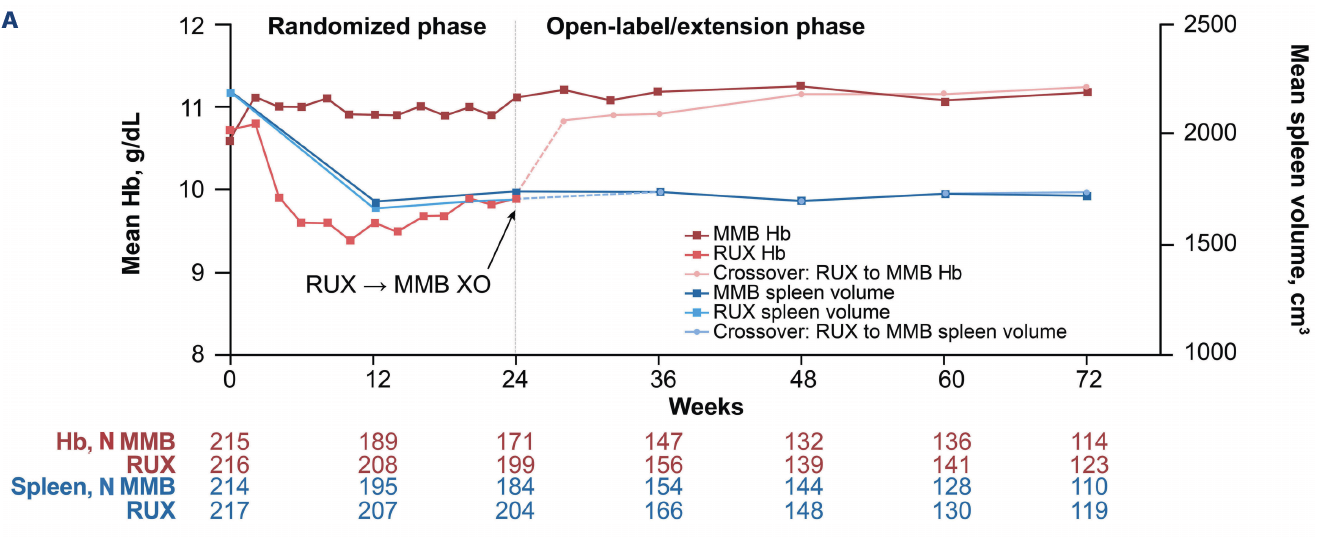 MMB = momelotinib; RUX = ruxolitinib; XO = crossover
Mesa R et al. Haematologica 2024 February 1;109(2):676-81.
SIMPLIFY-1: Clinical Efficacy of Momelotinib After Immediate Crossover from Ruxolitinib

Transfusion Independence Rate After Transition to Open-Label Momelotinib
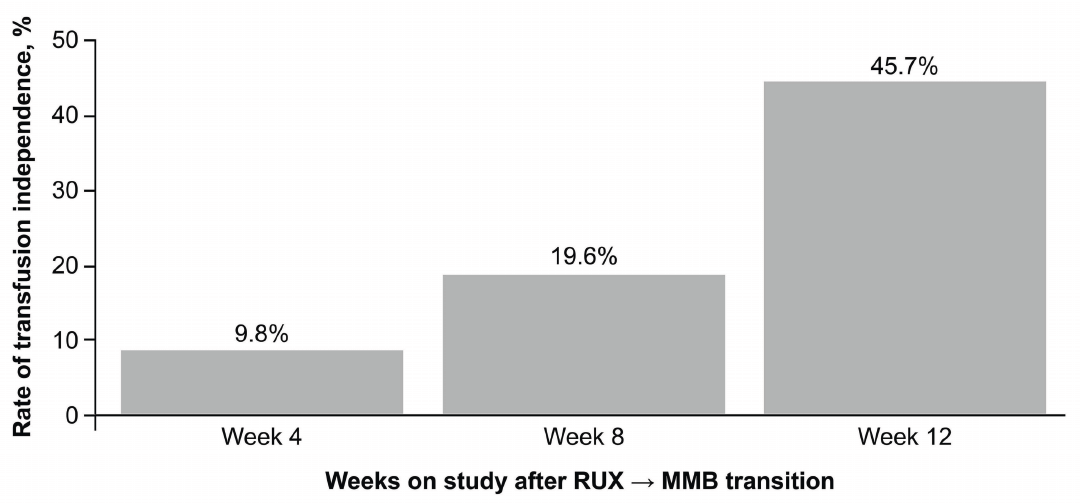 MMB = momelotinib; RUX = ruxolitinib; XO = crossover
Mesa R et al. Haematologica 2024 February 1;109(2):676-81.
SIMPLIFY-1: Dosing for Patients Randomly Assigned to Ruxolitinib
Dosing from Baseline to Week 24 of Ruxolitinib Treatment
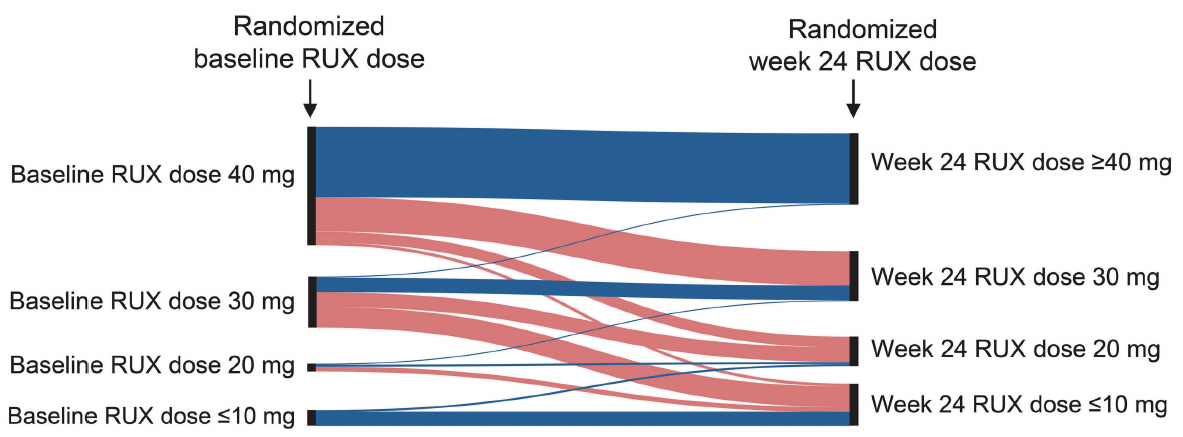 Mesa R et al. Haematologica 2024 February 1;109(2):676-81.
SIMPLIFY-1: Dosing for Patients Randomly Assigned to Ruxolitinib

Dosing at Crossover from Ruxolitinib → Momelotinib
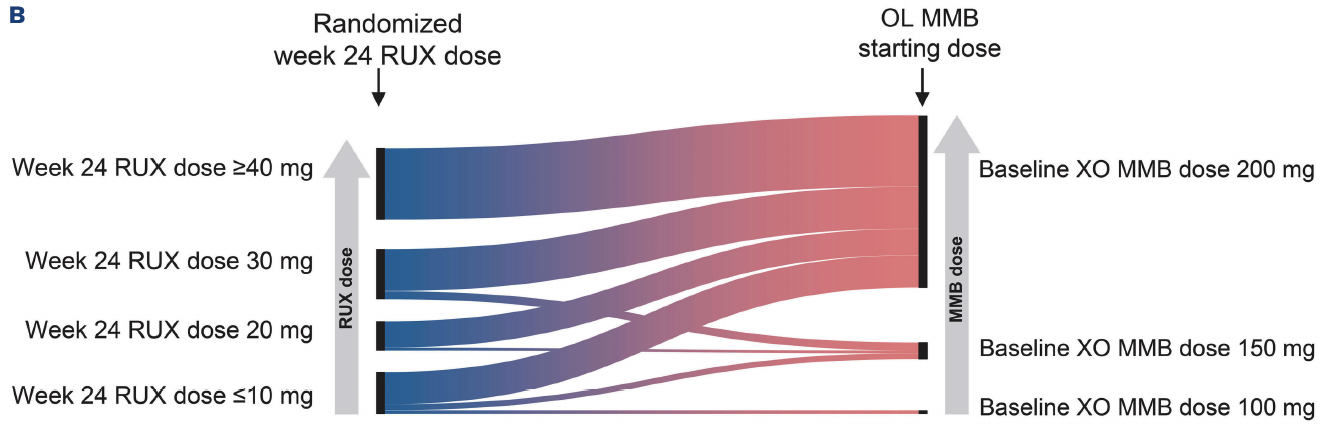 Mesa R et al. Haematologica 2024 February 1;109(2):676-81.
SIMPLIFY-1: Dosing for Patients Randomly Assigned to Ruxolitinib

Dosing from Baseline Momelotinib at Crossover to Week 12 of Open-Label Momelotinib Treatment
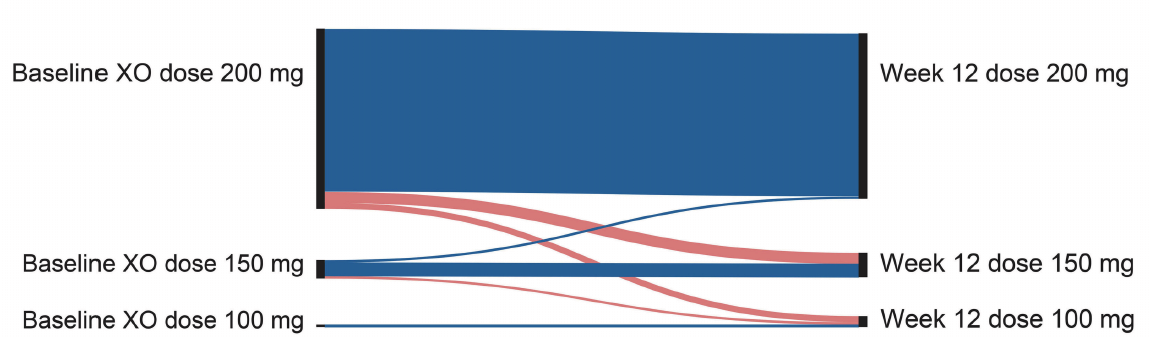 Mesa R et al. Haematologica 2024 February 1;109(2):676-81.
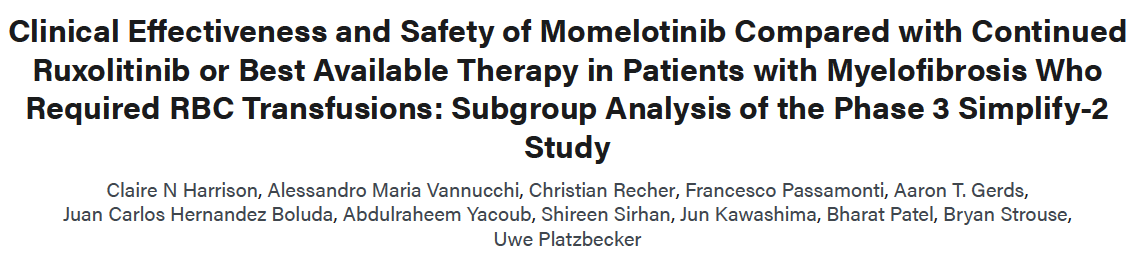 ASH 2023;Abstract 2189
SIMPLIFY-2: Responses at Week 24 for Transfusion-Dependent Patients at Baseline
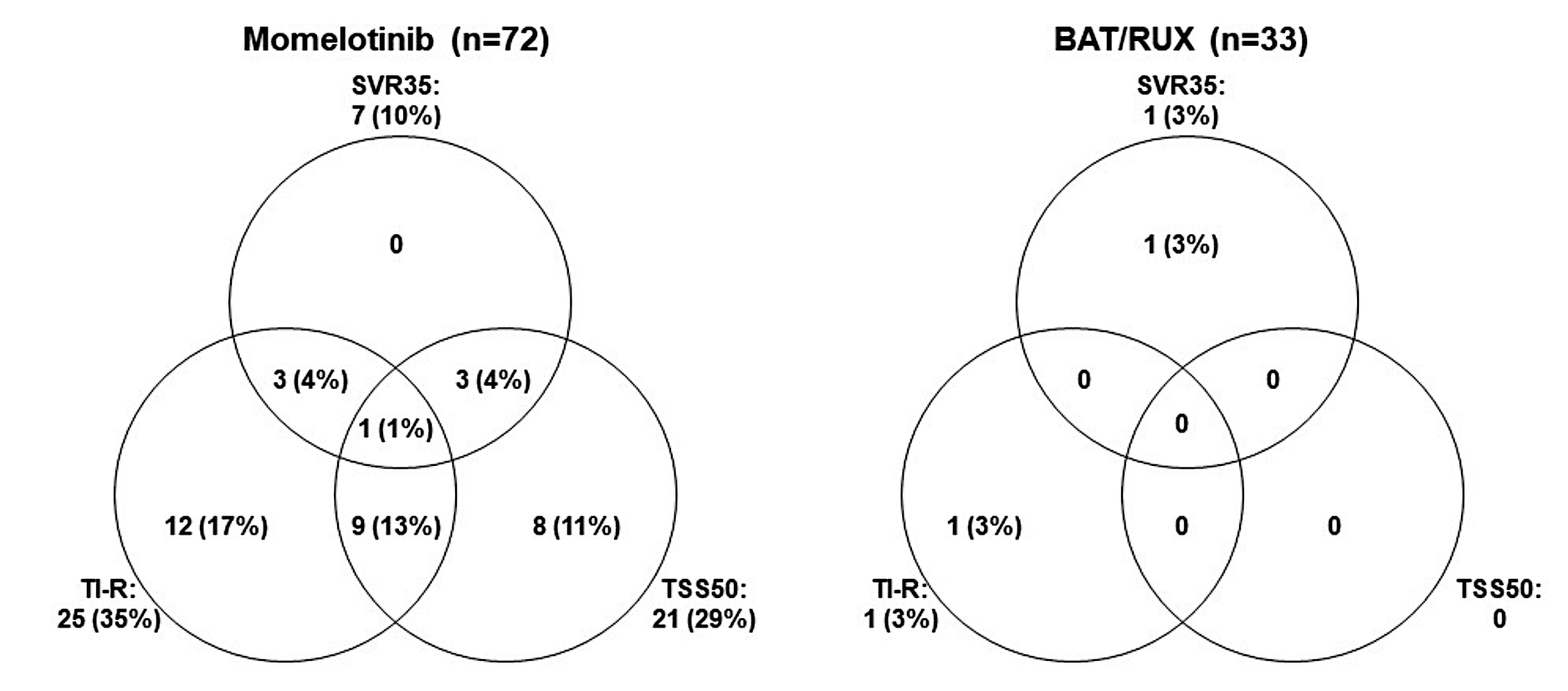 Harrison CN et al. ASH 2023;Abstract 2189.
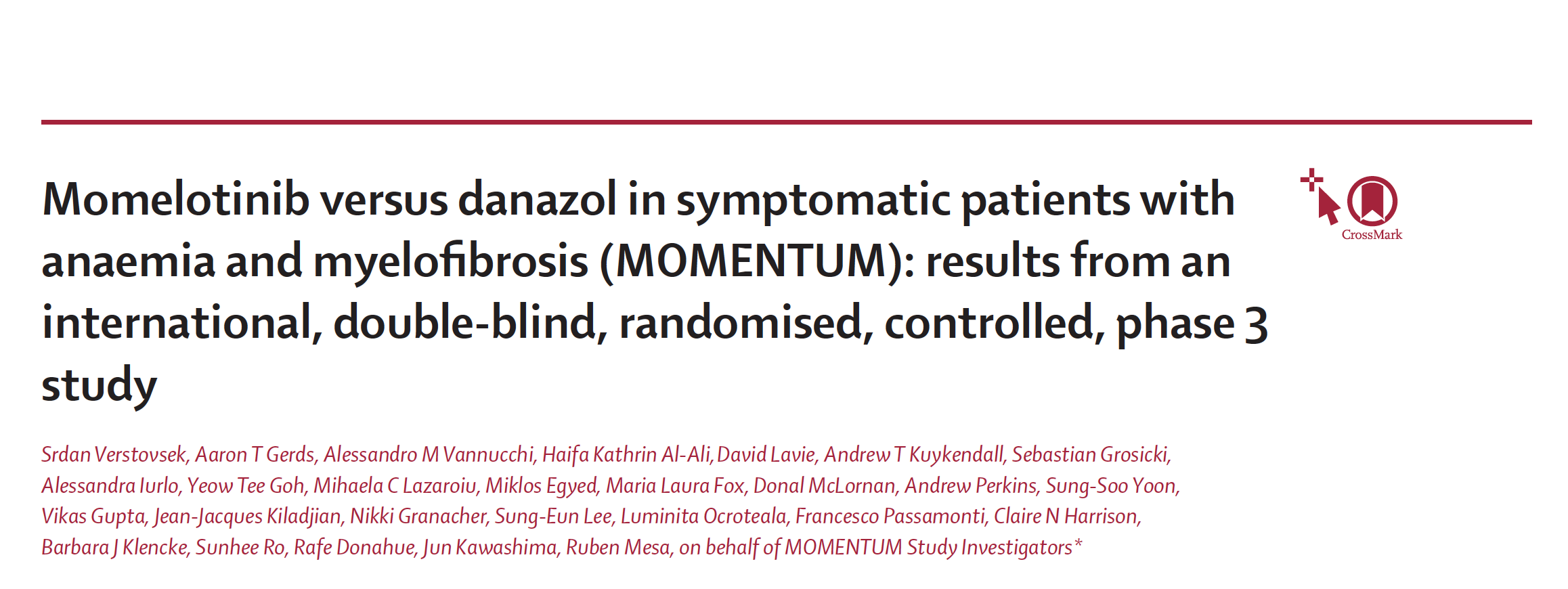 Lancet 2023;401;269-80
MOMENTUM: Percent Change of TSS from Baseline to Week 24 for Each Patient
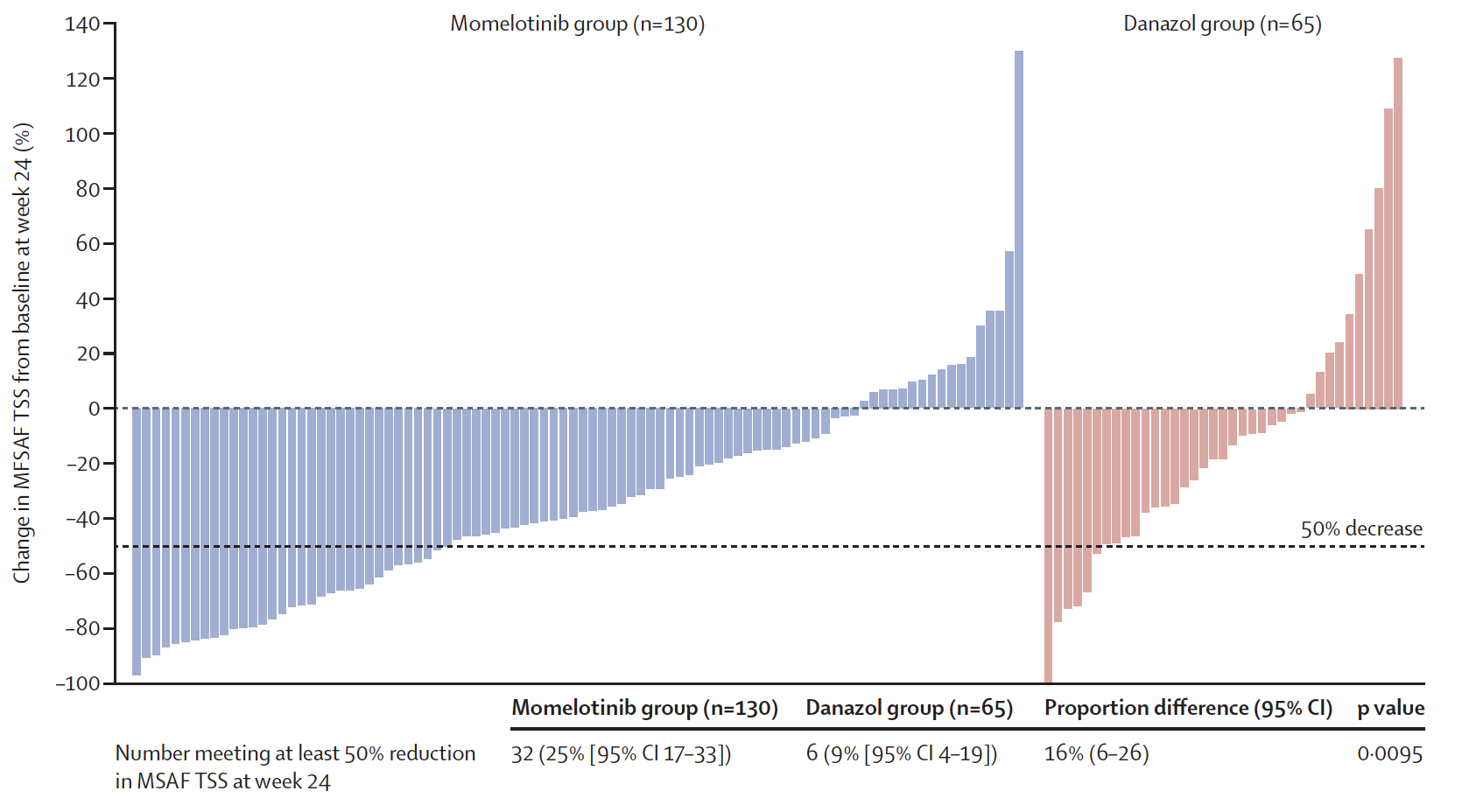 MFSAF=Myelofibrosis Symptom Assessment Form
TSS=total symptom score
Verstovsek S et al. Lancet 2023;401:269-80.
MOMENTUM: Percent Change of Spleen Volume from Baseline to Week 24 for Each Patient
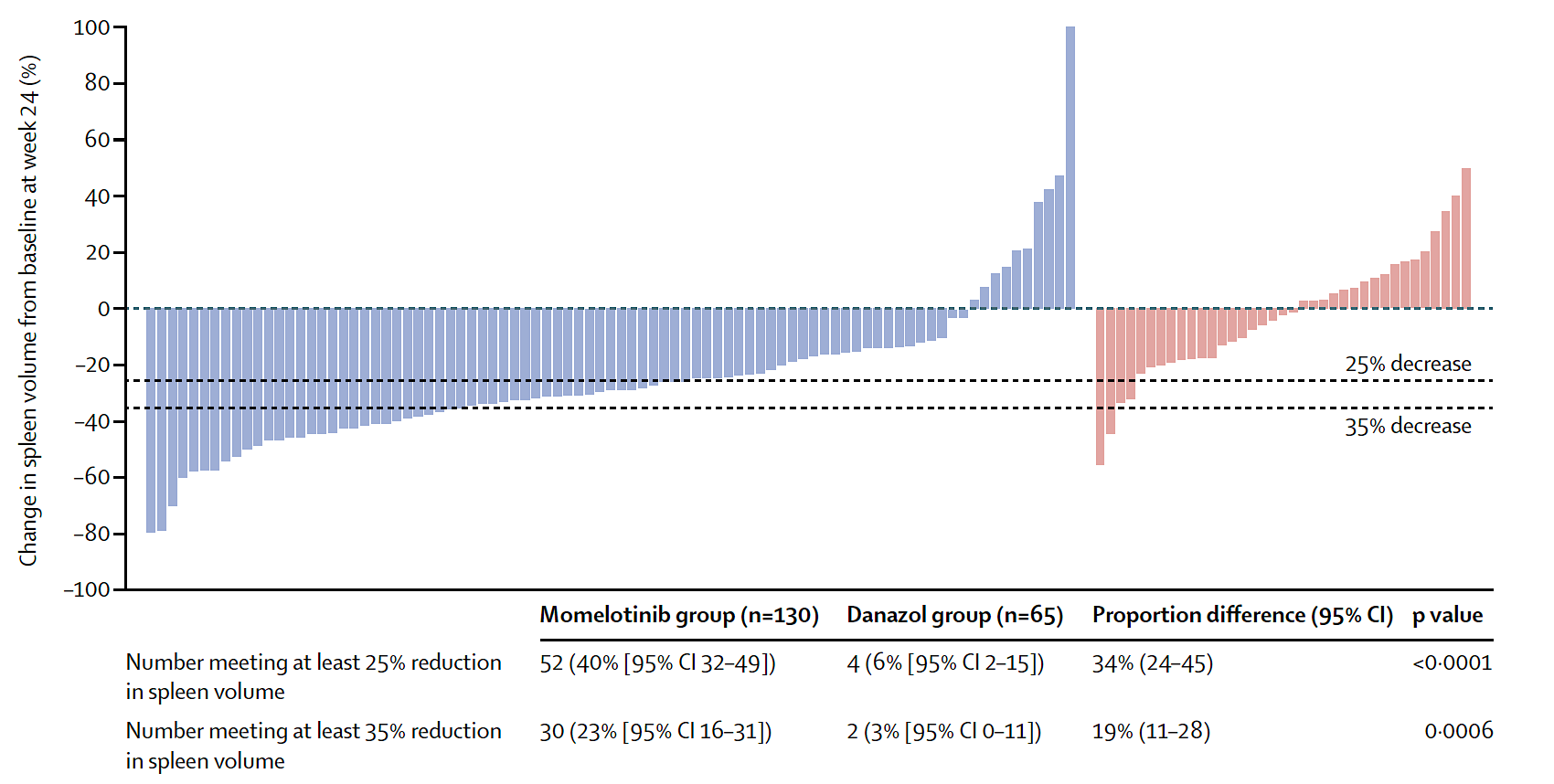 Verstovsek S et al. Lancet 2023;401:269-80.
MOMENTUM: Change in Transfusion Independence Rate from Baseline to Week 24
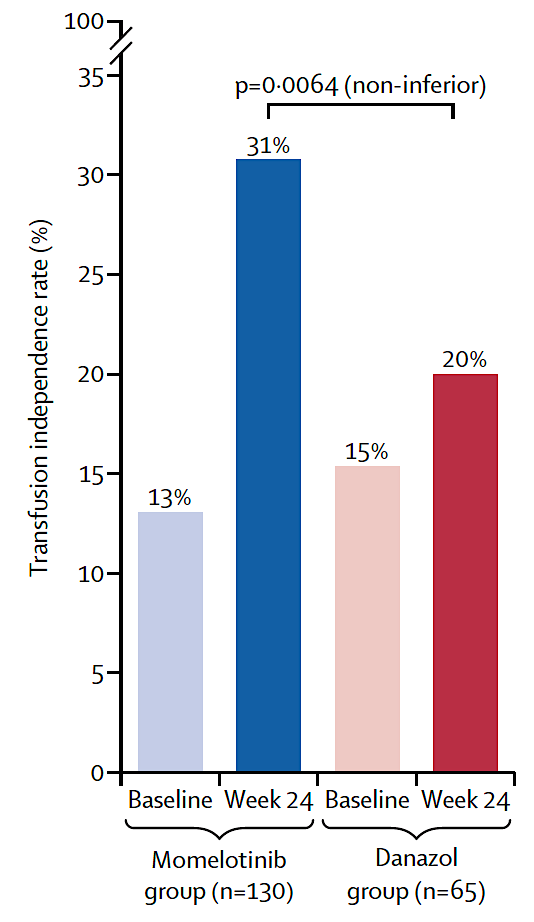 Verstovsek S et al. Lancet 2023;401:269-80.
MOMENTUM: Overall Survival (ITT Population)
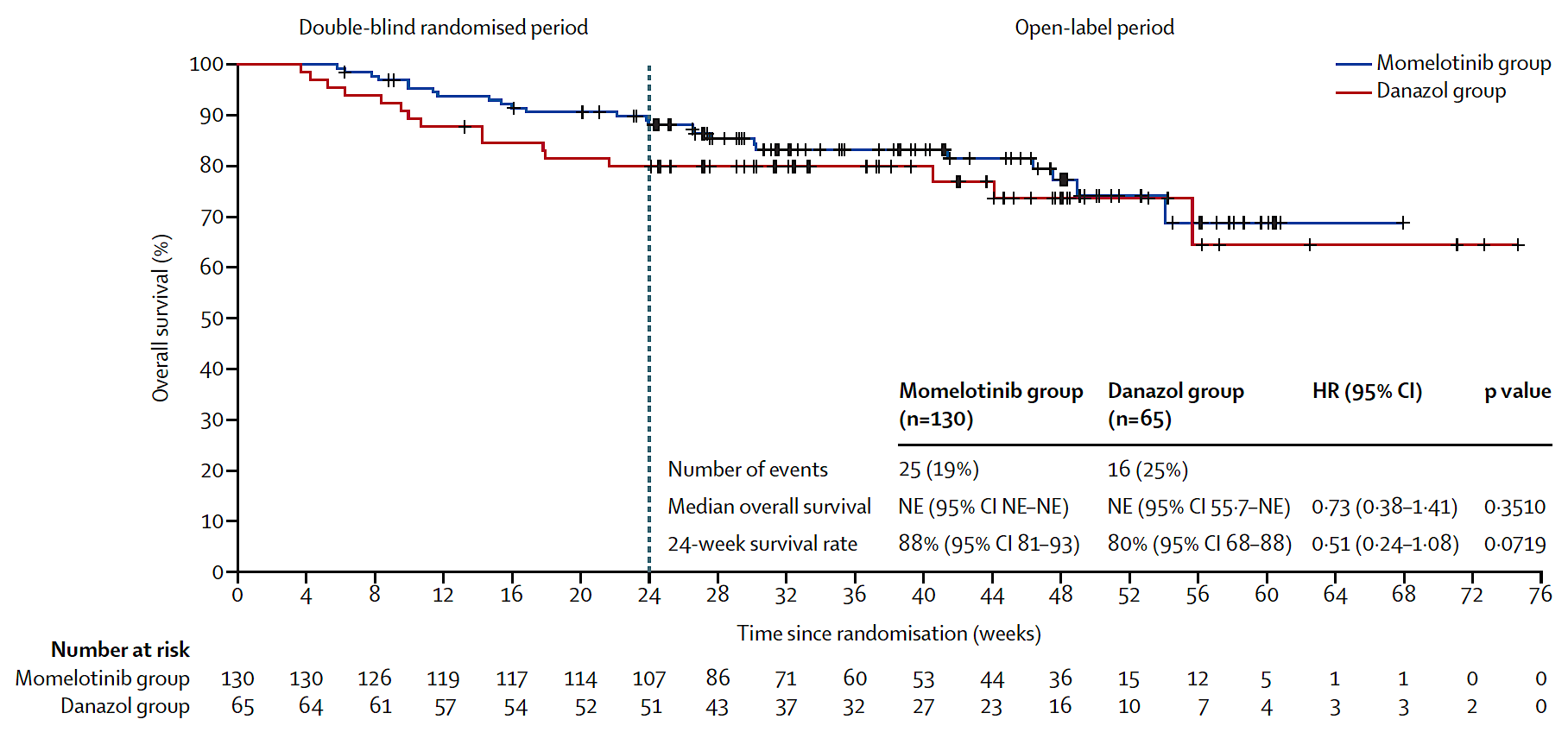 Verstovsek S et al. Lancet 2023;401:269-80.
MOMENTUM Updated Analysis: Summary of Response Rates at Weeks 24 and 48
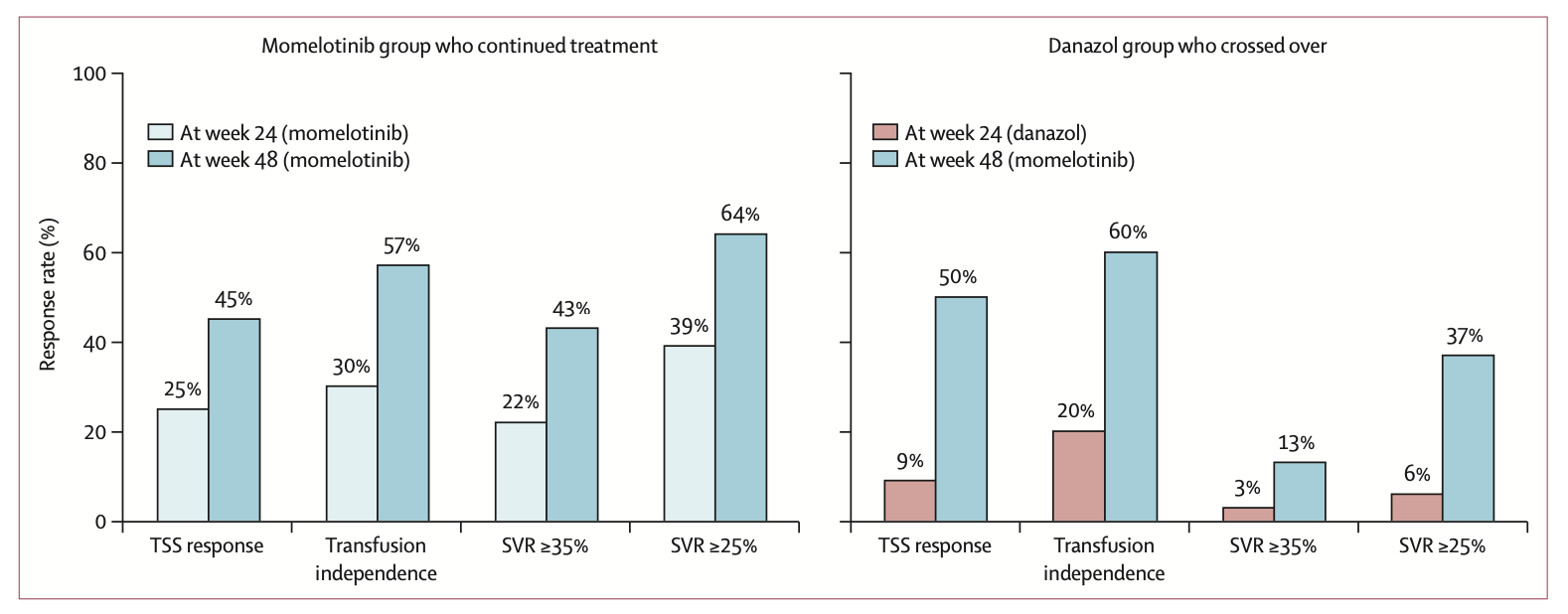 Gerds AT et al. Lancet Haematol 2023;10(9):e735-46.
MOMENTUM Updated Analysis: : Duration of Transfusion Independence Response
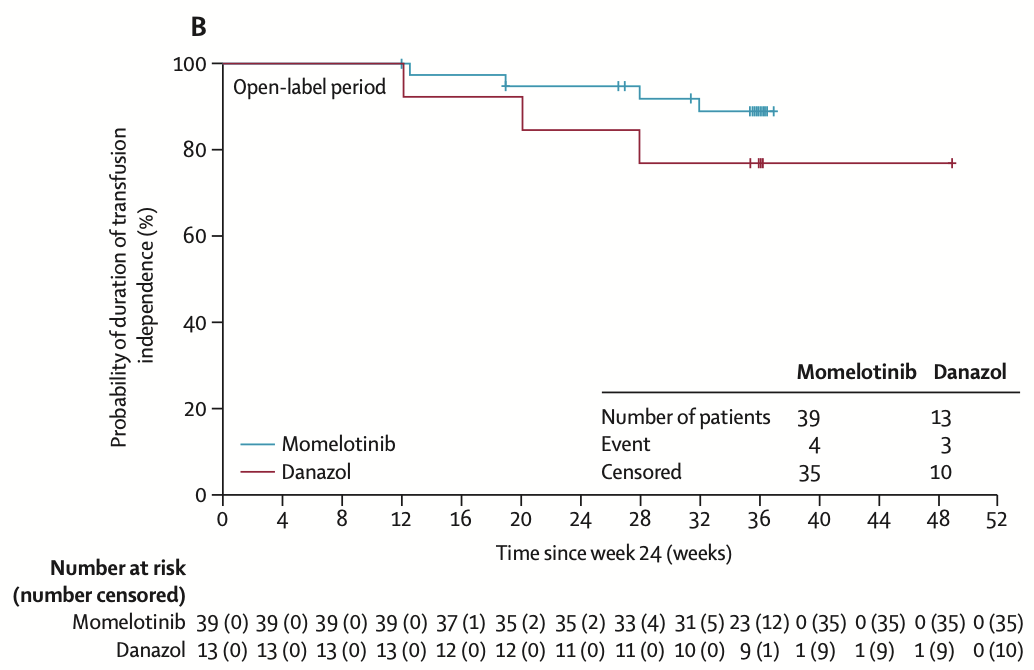 Gerds AT et al. Lancet Haematol 2023;10(9):e735-46.
Long-Term Survival Adjusted for Treatment Crossover in Patients (pts) with Myelofibrosis (MF) Treated with Momelotinib (MMB) vs Danazol (DAN) in the MOMENTUM Trial
Gupta V et al.
ASCO 2024;Abstract 6571.
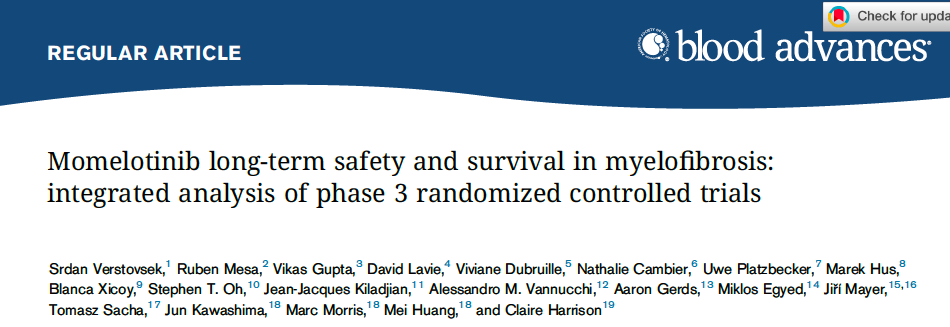 2023;7(14):3582-91
Overall Survival (OS) and Safety of Momelotinib from Pooled Analysis of SIMPLIFY-1, SIMPLIFY-2 and MOMENTUM Studies
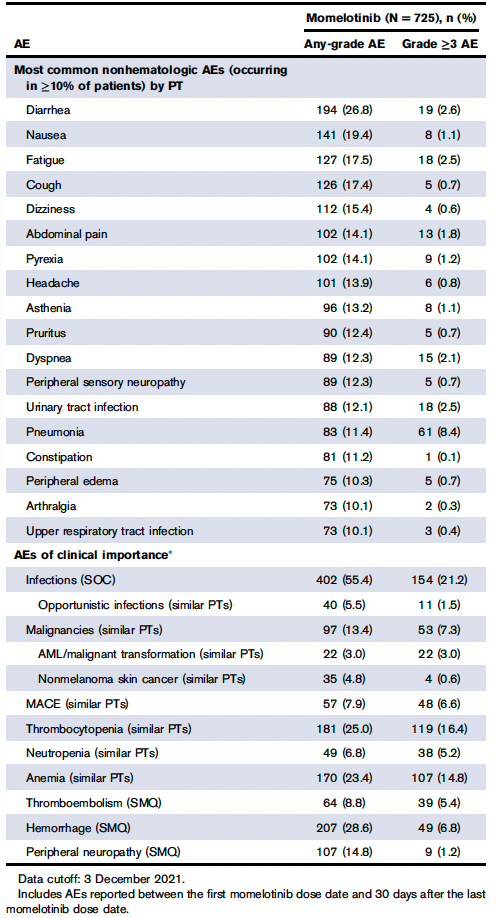 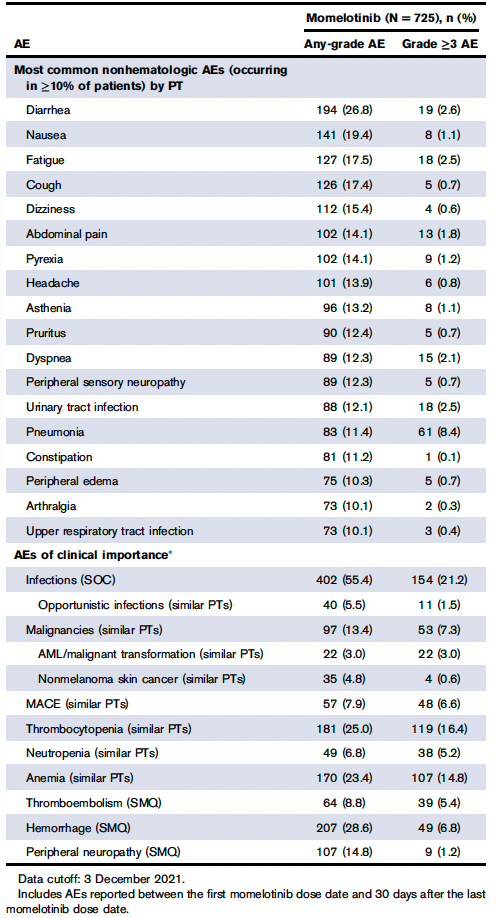 The most common nonhematologic treatment-emergent adverse event occurring in ≥20% of patients was diarrhea (any grade, 27% and Grade ≥3, 3%). 

The most common reason for momelotinib discontinuation was thrombocytopenia (4% discontinuation rate).
AE = adverse event; MACE = major adverse cardiovascular event
Verstovsek S et al. Blood Adv 2023;7(14):3582-91.
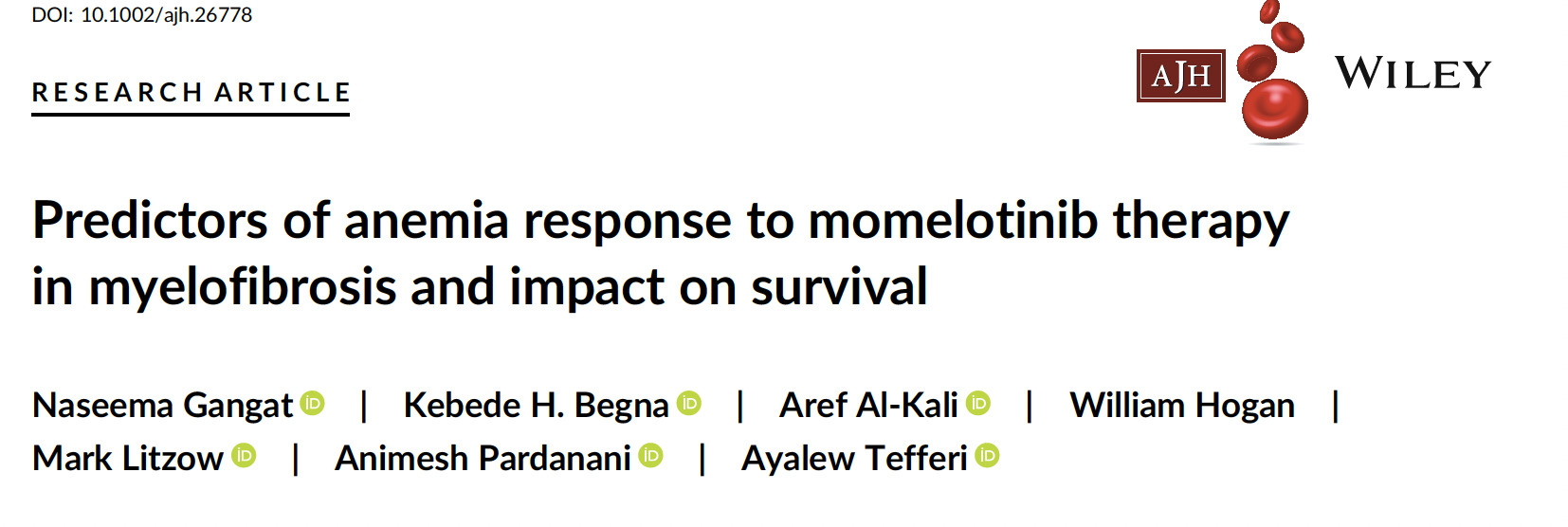 Am J Hematol 2023;98:282-89
Predictors of Anemia Response to Momelotinib and Impact on Survival
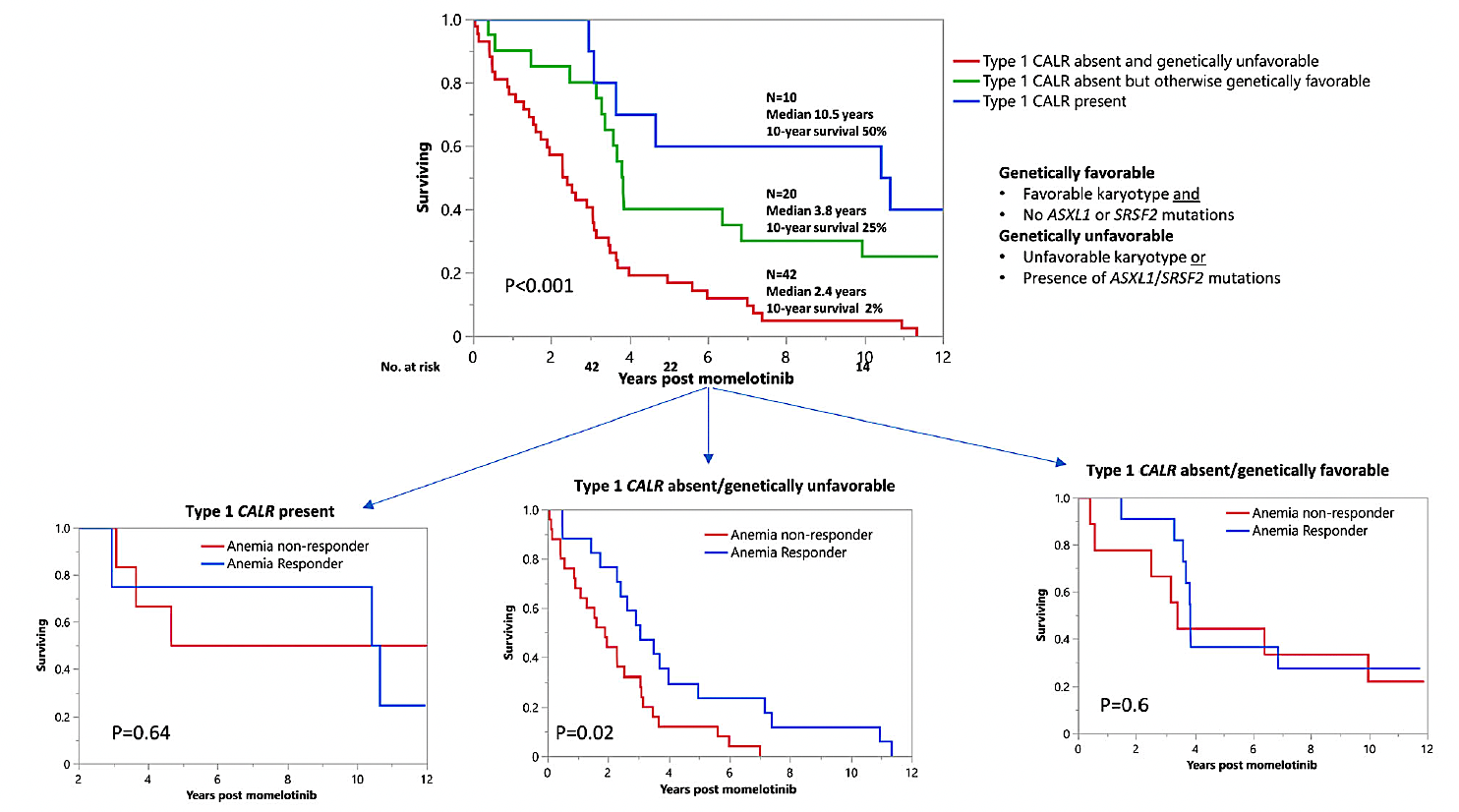 Survival
Anemia response to momelotinib favorably impacted by:
Post-ET MF variant
Lower serum ferritin level
Shorter time from diagnosis to initiation of momelotinib
Serum ferritin level <55 mcg/L
Time from diagnosis to initiation of momelotinib of <23 months
In addition to achieving an anemia response, overall survival with momelotinib was favorably affected by the presence of type 1/CALR mutations and the absence of ASXL1/SRSF2 mutations
Gangat N et al. Am J Hematol 2023;98:282-89.
Agenda
INTRODUCTION: Myelofibrosis (MF) for Oncology “Newbies” 
MODULE 1: Biology of MF
MODULE 2: Management of Anemia in MF
MODULE 3: Novel Strategies for MF
MODULE 4: Journal Club
ASCO 2024 Highlights
Rampal R et al. Updated safety and efficacy data from the phase 3 MANIFEST-2 study of pelabresib in combination with ruxolitinib for JAK inhibitor treatment-naïve patients with myelofibrosis. Abstract 6502.

Braish B et al. Impact of JAK2 allele burden on MF outcome in the era of ruxolitinib. Abstract 6514.

Mascarenhas J et al. Phase 3 randomized double-blind study evaluating selinexor, an XPO1 inhibitor, plus ruxolitinib in JAKi-naïve myelofibrosis. Abstract TPS6594 .

Scandura JM et al. Phase 2 study evaluating selinexor monotherapy in patients with JAKi-naïve myelofibrosis and moderate thrombocytopenia. Abstract TPS6593 .
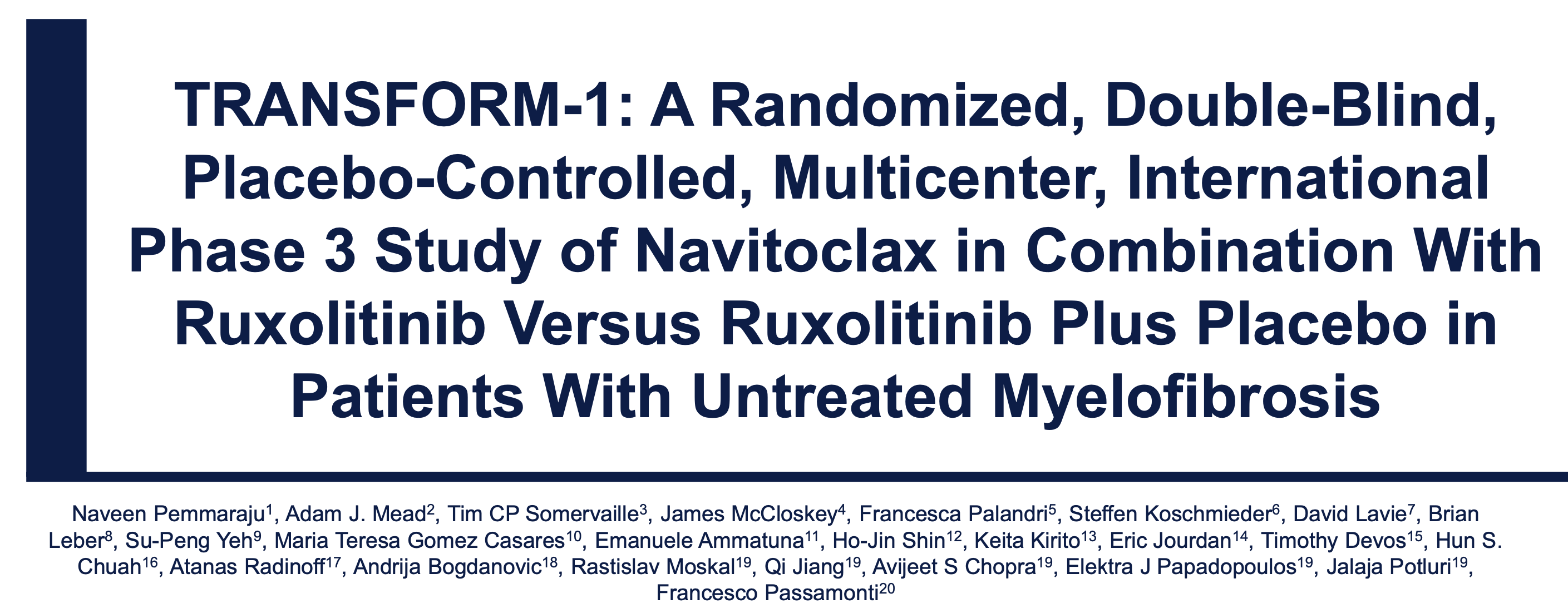 ASH 2023;Abstract 620
TRANSFORM-1: Efficacy Outcomes with Navitoclax and Ruxolitinib for Treatment-Naïve Myelofibrosis
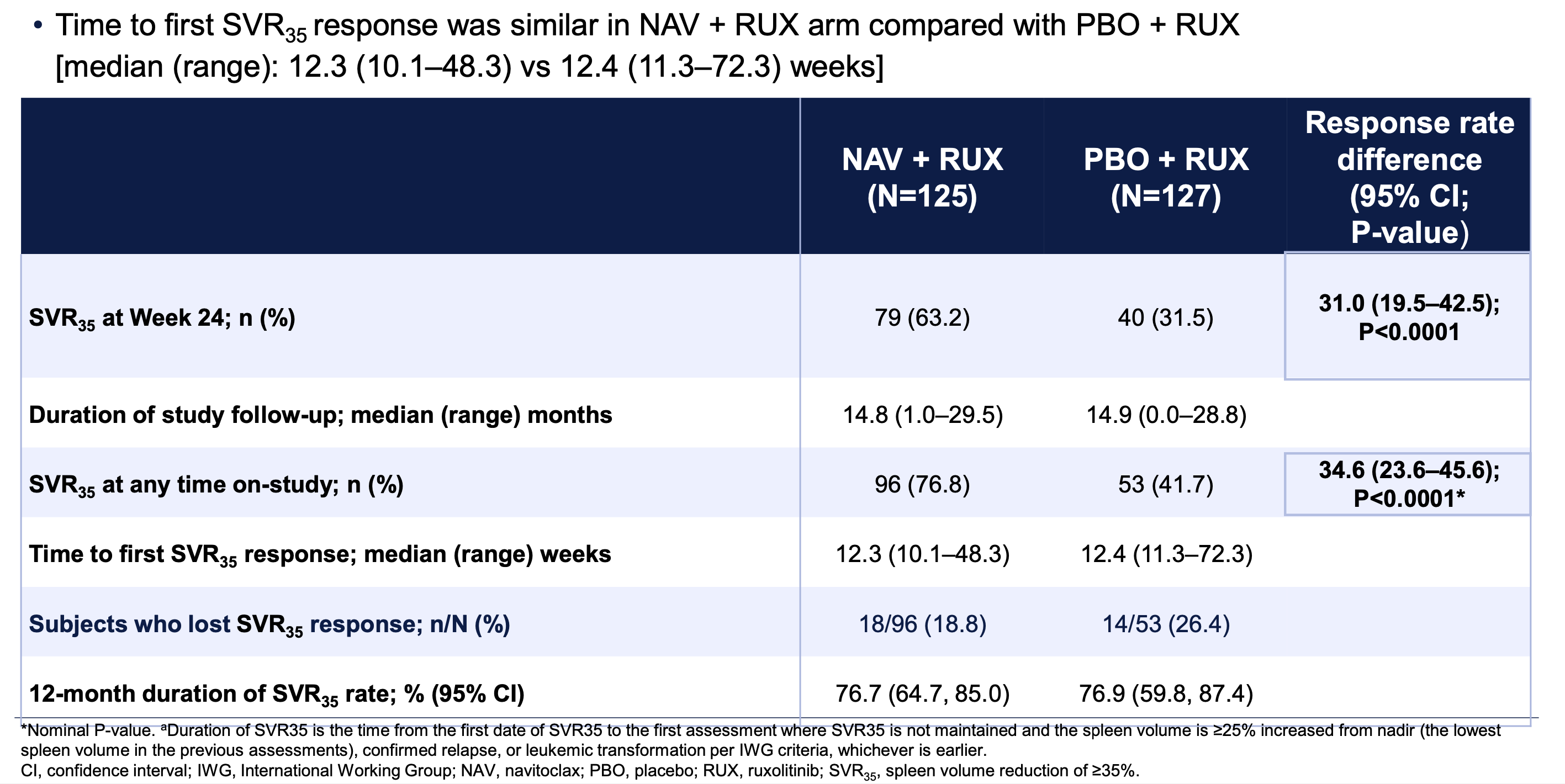 Pemmaraju N et al. ASH 2023;Abstract 620.
TRANSFORM-1: Safety Outcomes with Navitoclax and Ruxolitinib for Treatment-Naïve Myelofibrosis
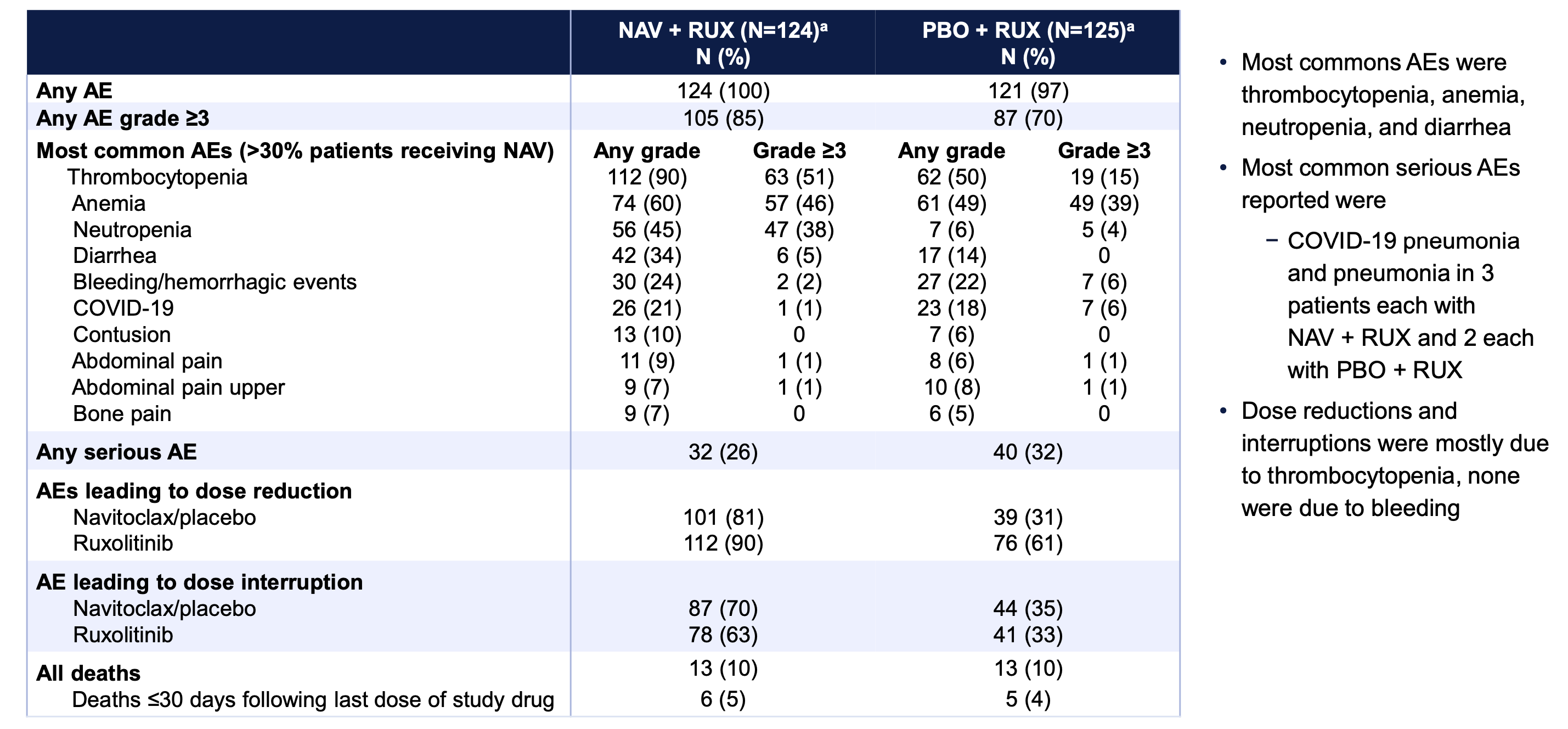 Pemmaraju N et al. ASH 2023;Abstract 620.
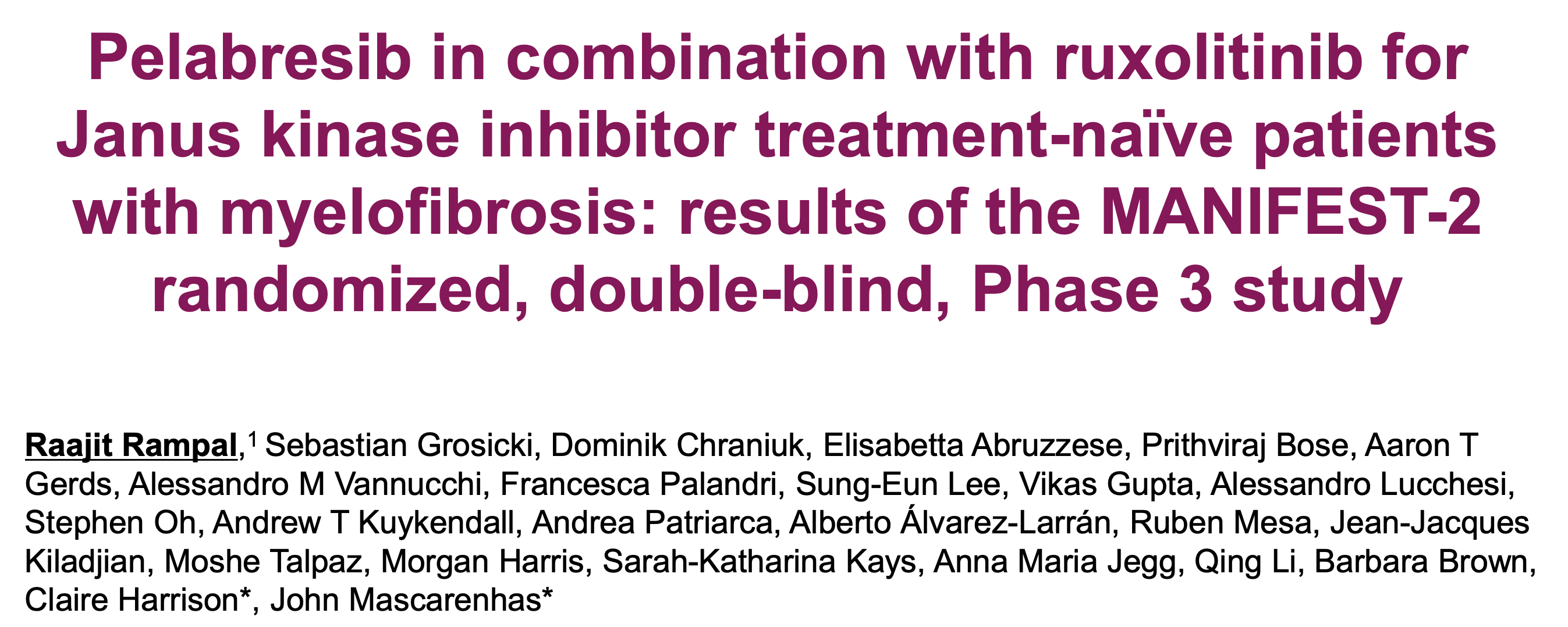 ASH 2023;Abstract 628
MANIFEST-2: Spleen Volume Reduction with Pelabresib and Ruxolitinib for Treatment-Naïve Myelofibrosis
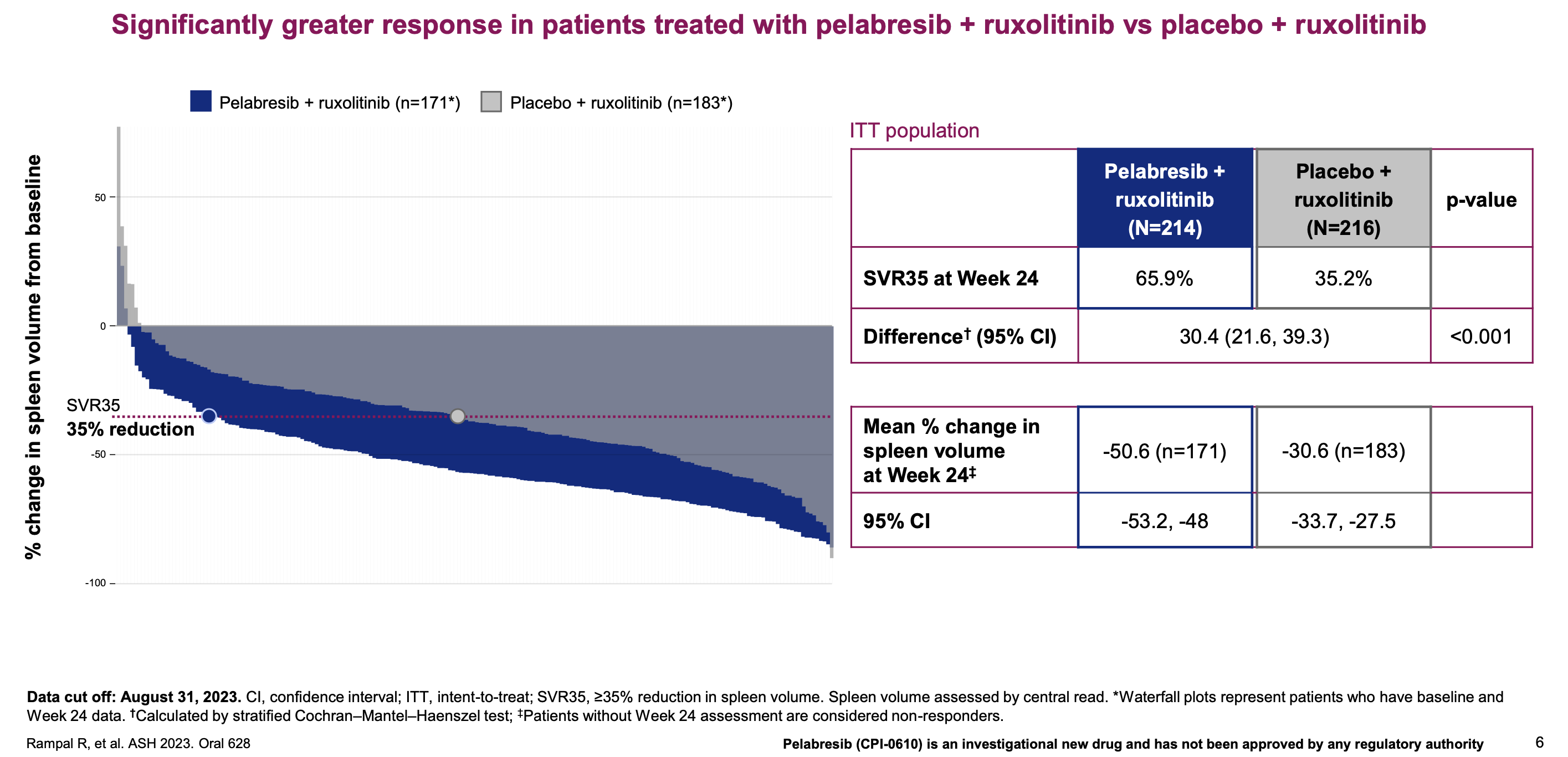 Rampal R et al. ASH 2023;Abstract 628.
MANIFEST-2: Safety Outcomes with Pelabresib and Ruxolitinib for Treatment-Naïve Myelofibrosis
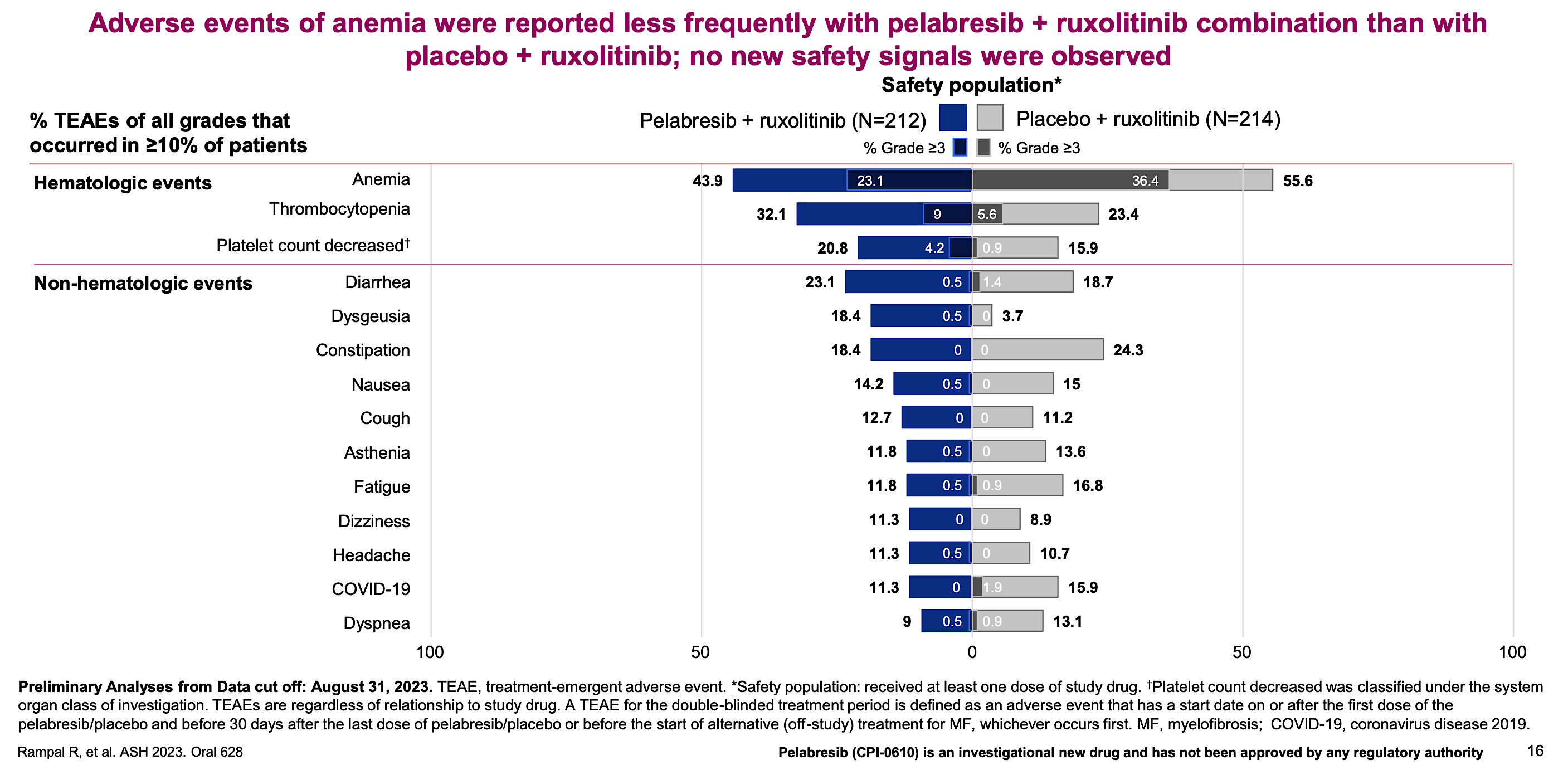 Rampal R et al. ASH 2023;Abstract 628.
Updated Safety and Efficacy Data from the Phase 3 MANIFEST-2 Study of Pelabresib in Combination with Ruxolitinib for JAK Inhibitor Treatment-Naïve Patients with Myelofibrosis
Rampal R et al.
ASCO 2024;Abstract 6502 (Oral).

May 31, 2024
3:09 PM – 3:21 PM CDT
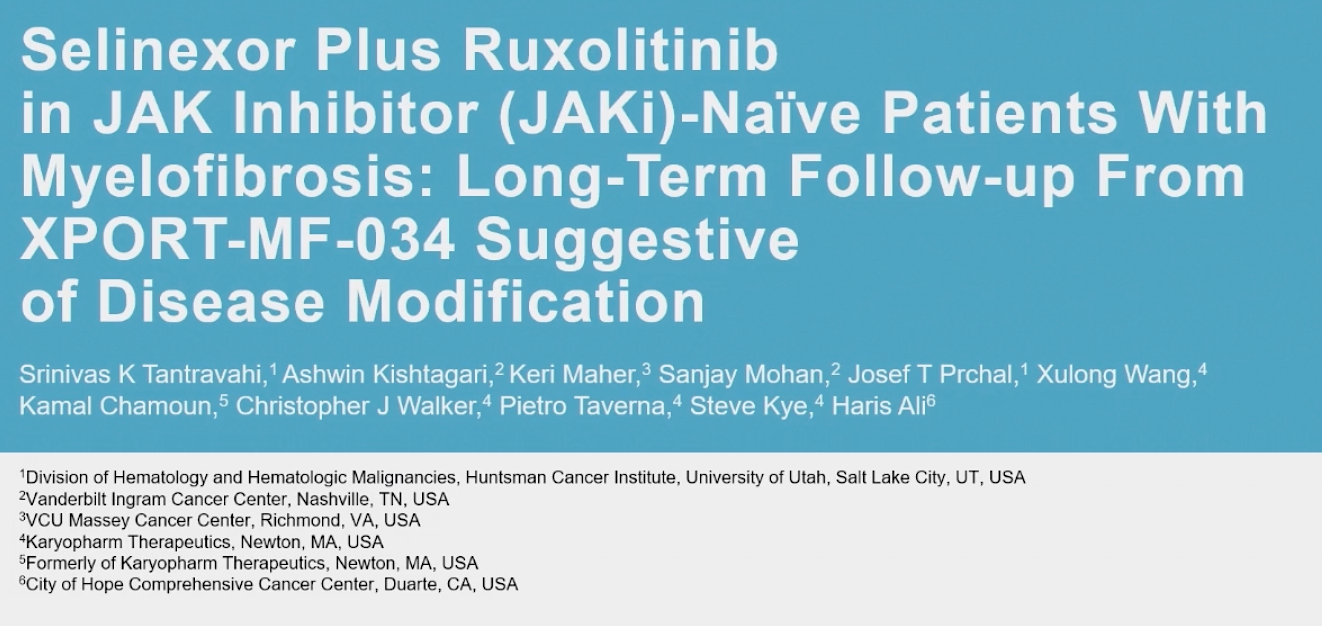 ASH 2023;Abstract 622
XPORT-MF-034: Phase I Long-Term Follow-Up of SVR and TSS with Selinexor and Ruxolitinib
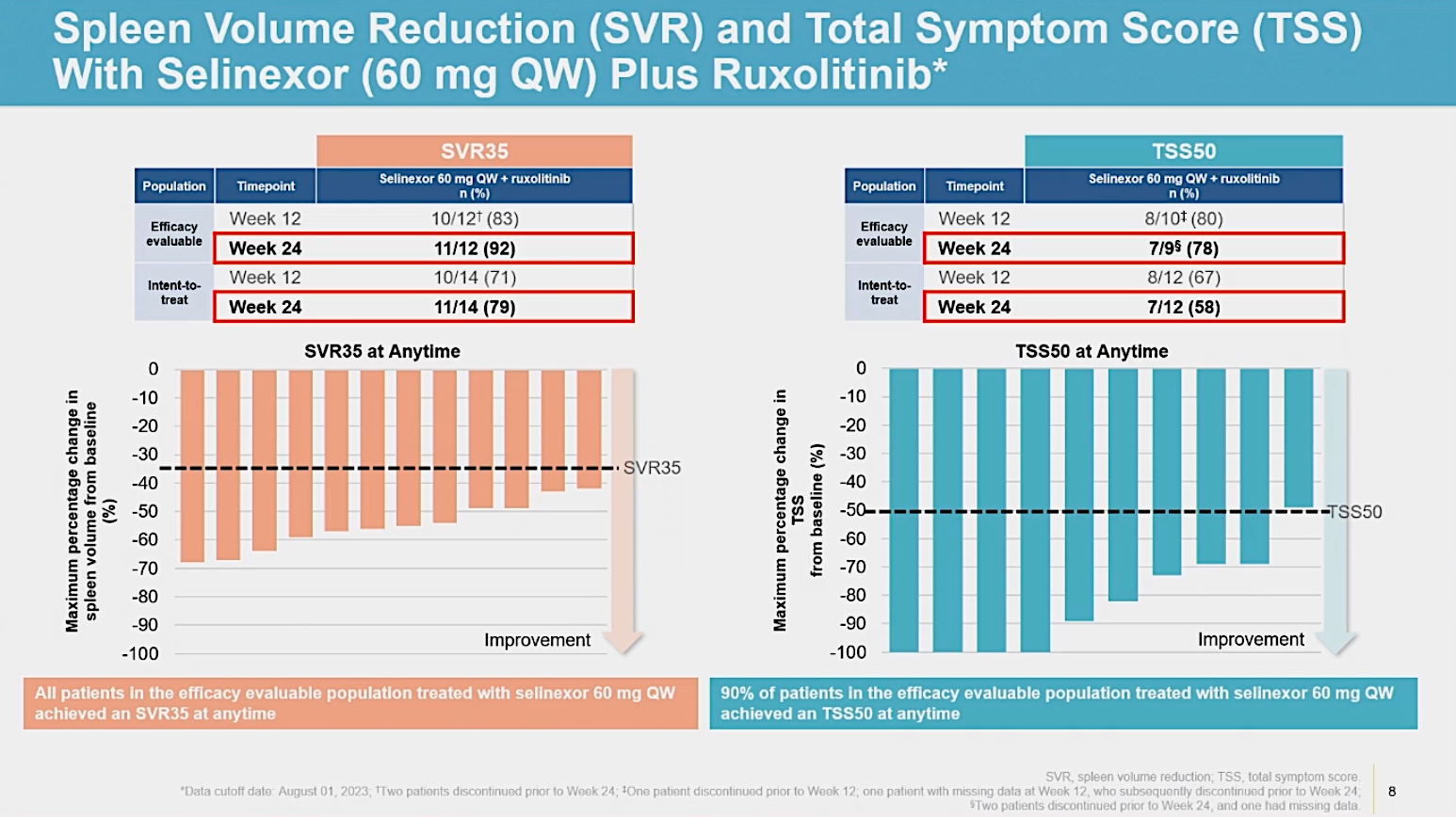 Tantravahi S et al. ASH 2023;Abstract 622.
XPORT-MF-034: Phase I Treatment-Emergent Adverse Events with Selinexor 60 mg per Week
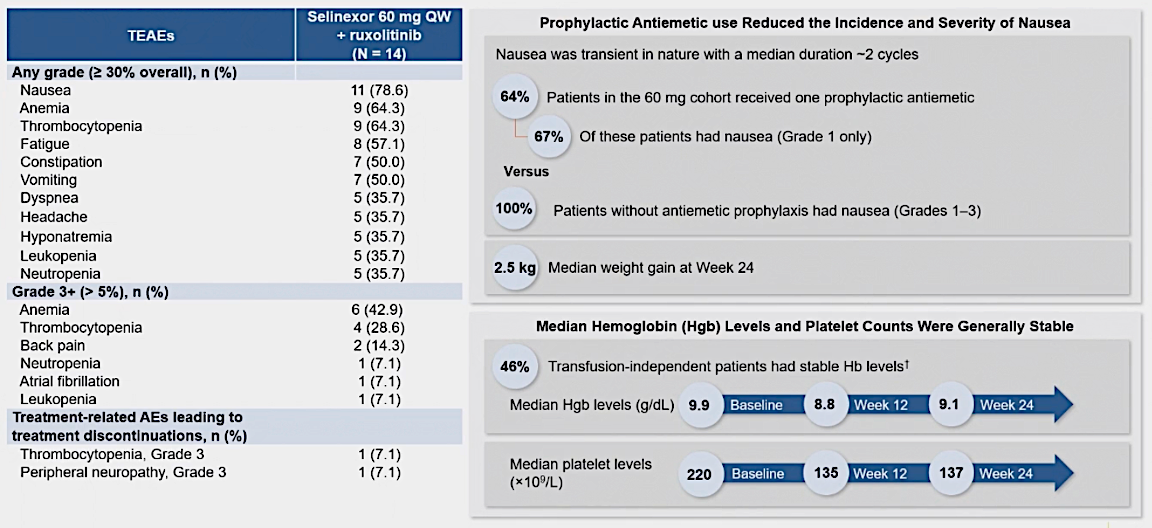 Tantravahi S et al. ASH 2023;Abstract 622.
A Phase 2 Study to Evaluate the Efficacy and Safety of Selinexor Monotherapy in Patients with JAK Inhibitor-Naïve Myelofibrosis and Moderate Thrombocytopenia (XPORT-MF-044)
Sandura JM et al.
ASH 2023;Abstract 3211.
Phase 2 Study Evaluating Selinexor Monotherapy in Patients with JAKi-Naïve Myelofibrosis and Moderate Thrombocytopenia
Sandura JM et al.
ASCO 2024;Abstract TPS6593.
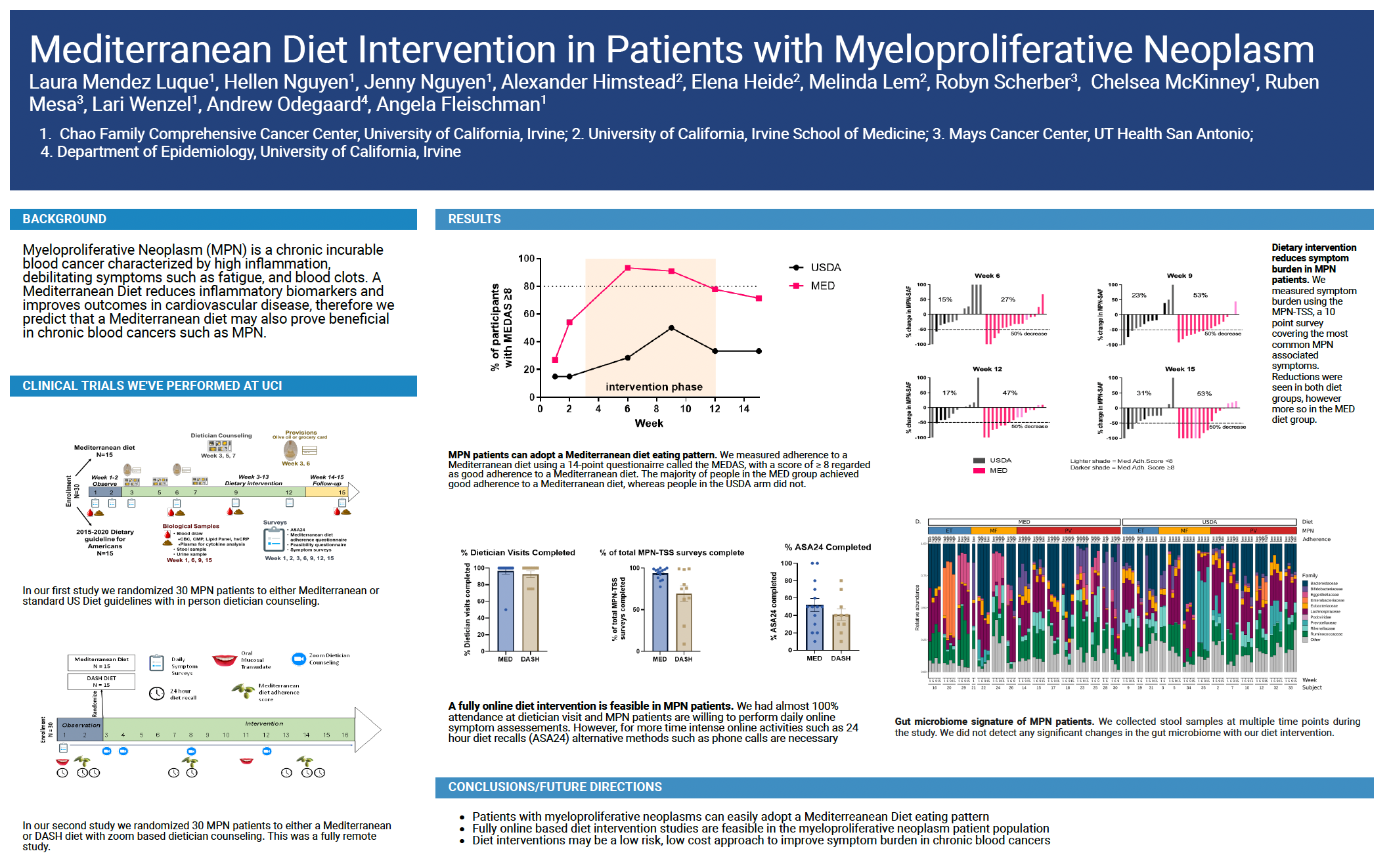 Mendez LF et al. Blood 2022;140(Suppl 1):3972-3.
Diet Intervention and Symptom Burden
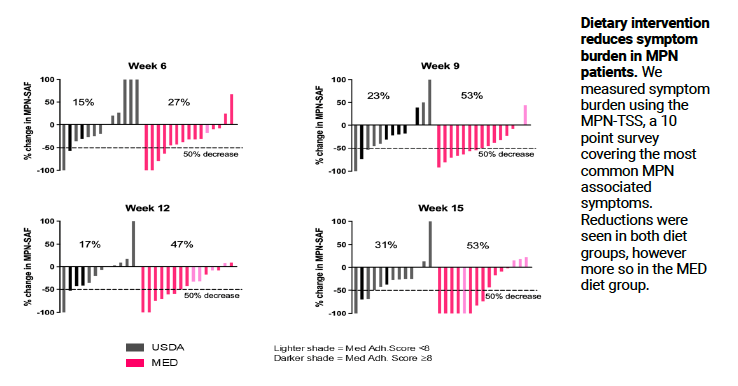 Mendez LF et al. Blood 2022;140(Suppl 1):3972-3.
Gut Microbiome Signature
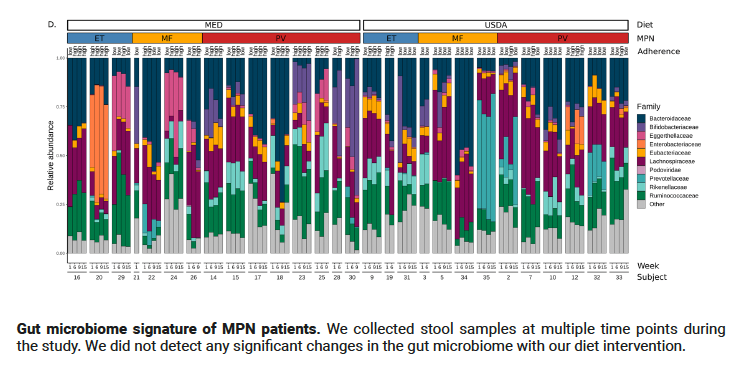 Mendez LF et al. Blood 2022;140(Suppl 1):3972-3.
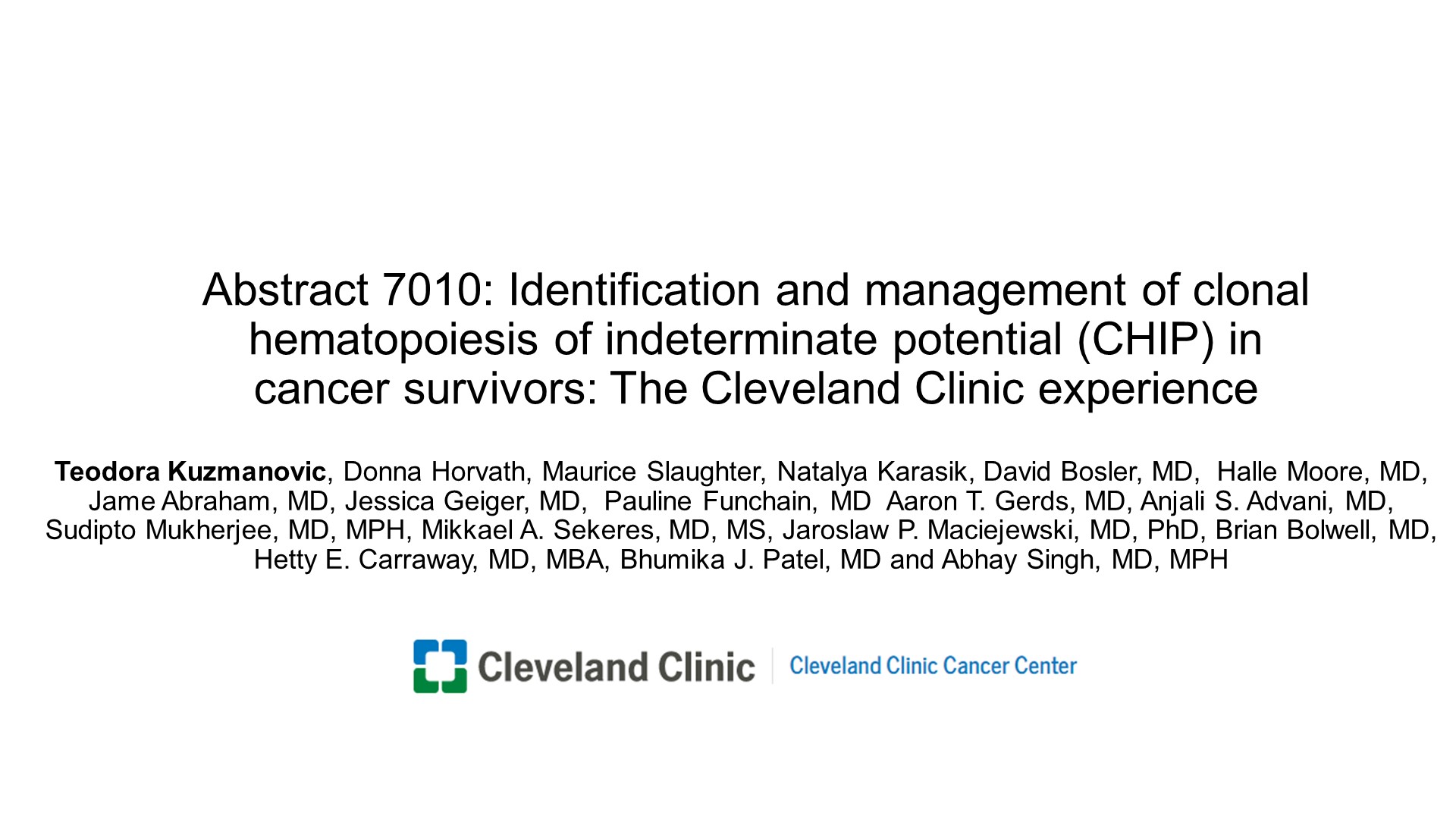 Abstract 7010: Identification and management of clonal hematopoiesis of indeterminate potential (CHIP) in cancer survivors: The Cleveland Clinic experience
ASCO 2023
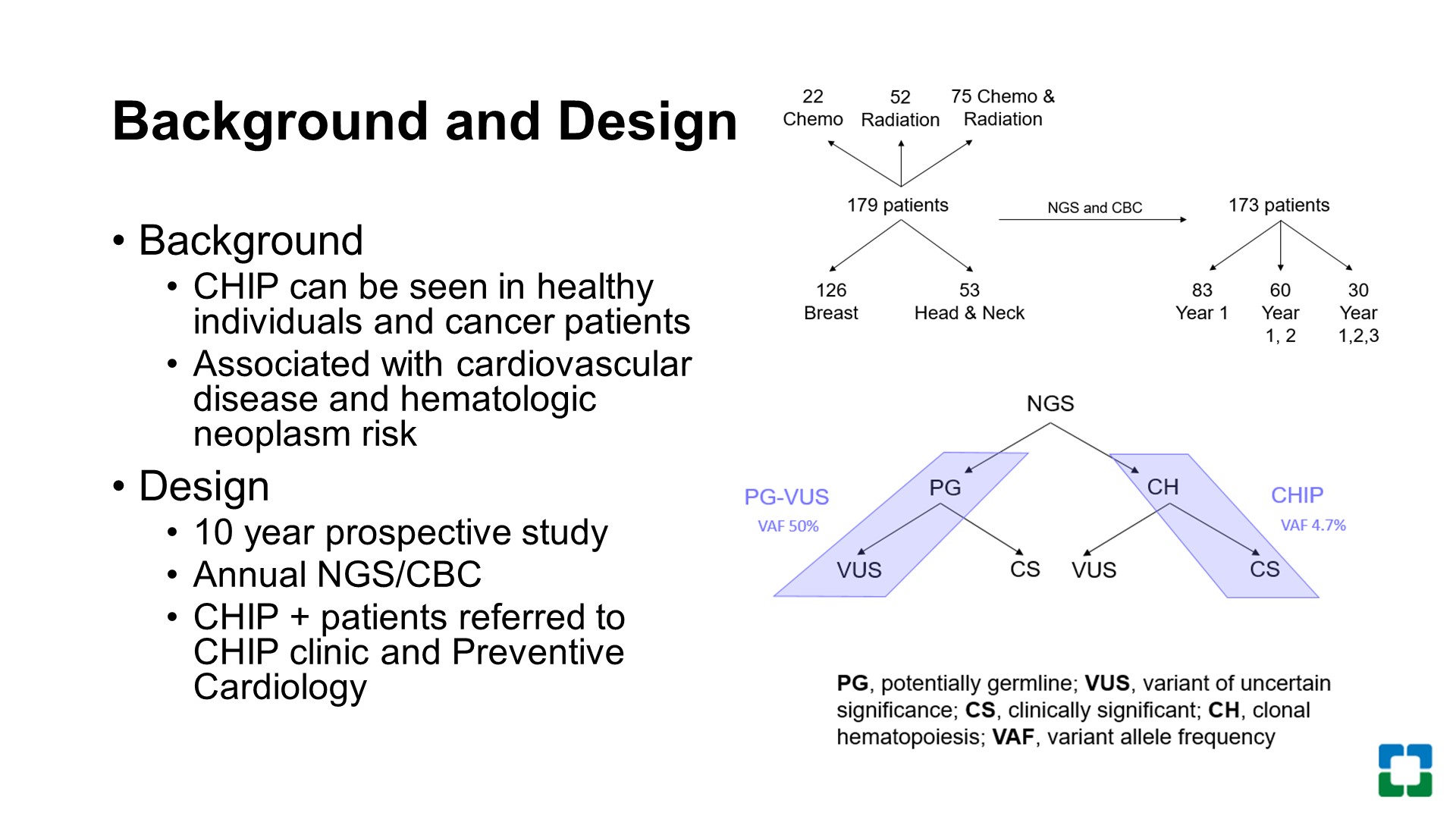 Background and Design
Kuzmanovic T et al. ASCO 2023;Abstract 7010.
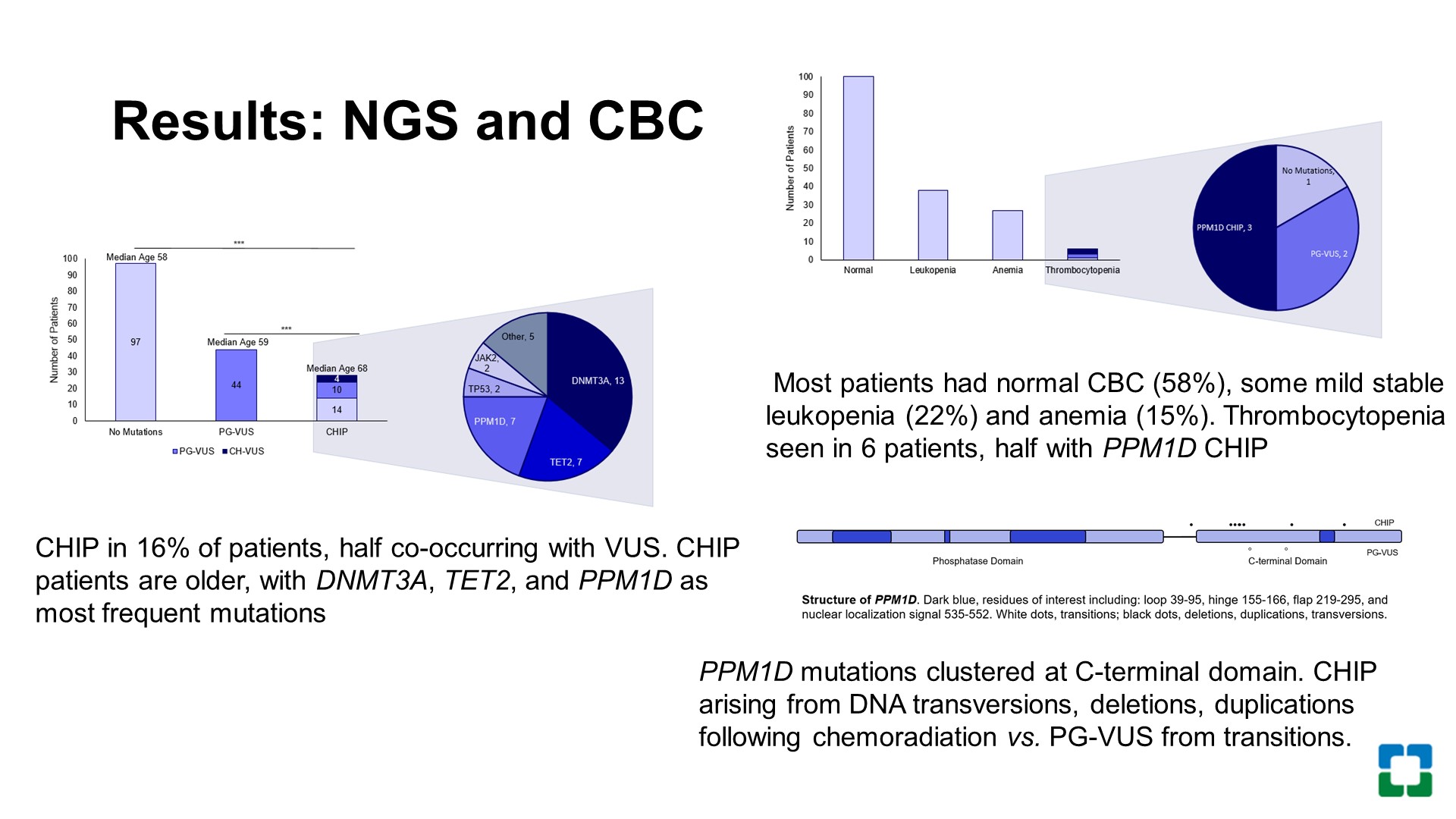 Results: NGS and CBC
Kuzmanovic T et al. ASCO 2023;Abstract 7010.
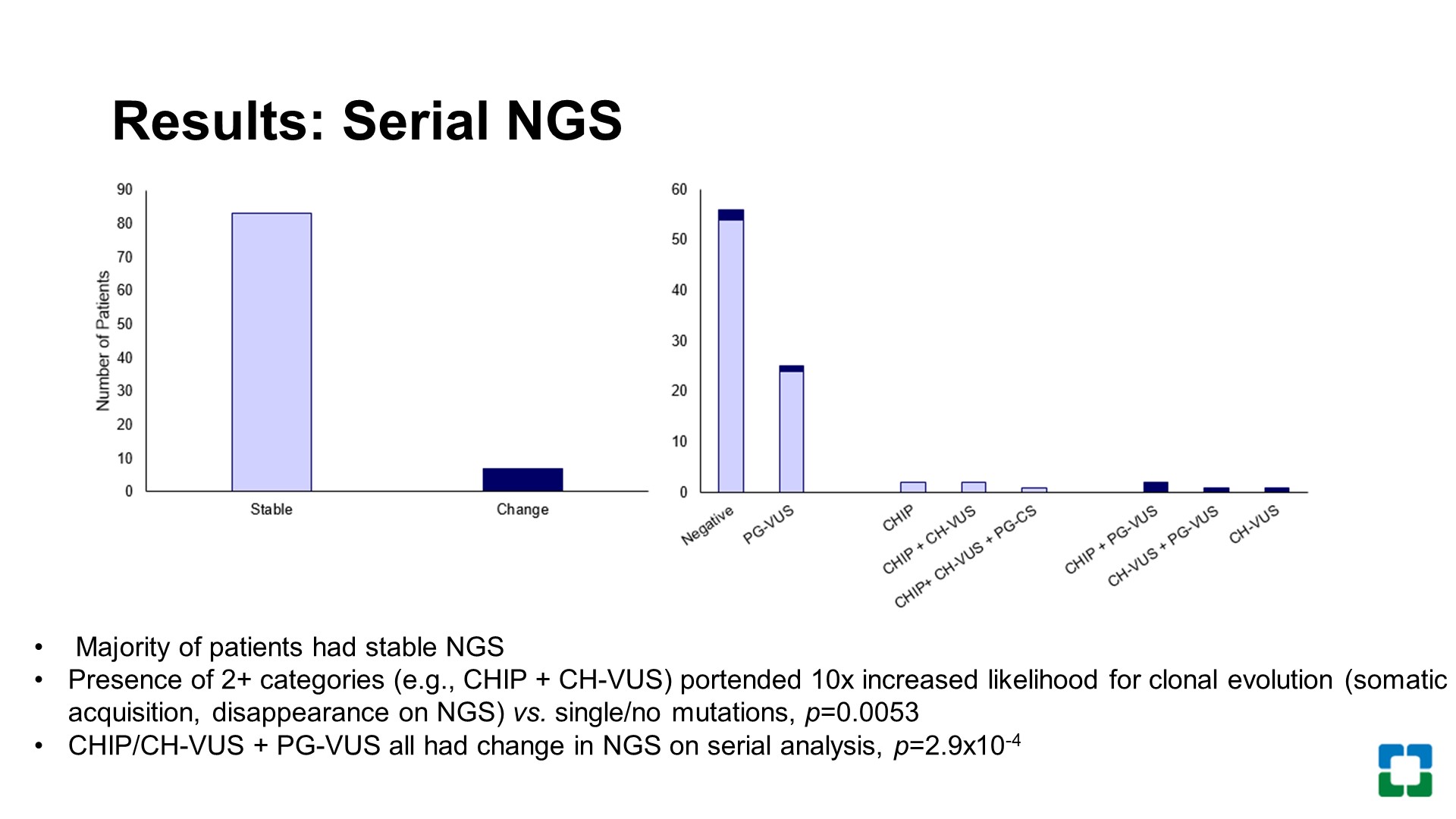 Results: Serial NGS
Kuzmanovic T et al. ASCO 2023;Abstract 7010.
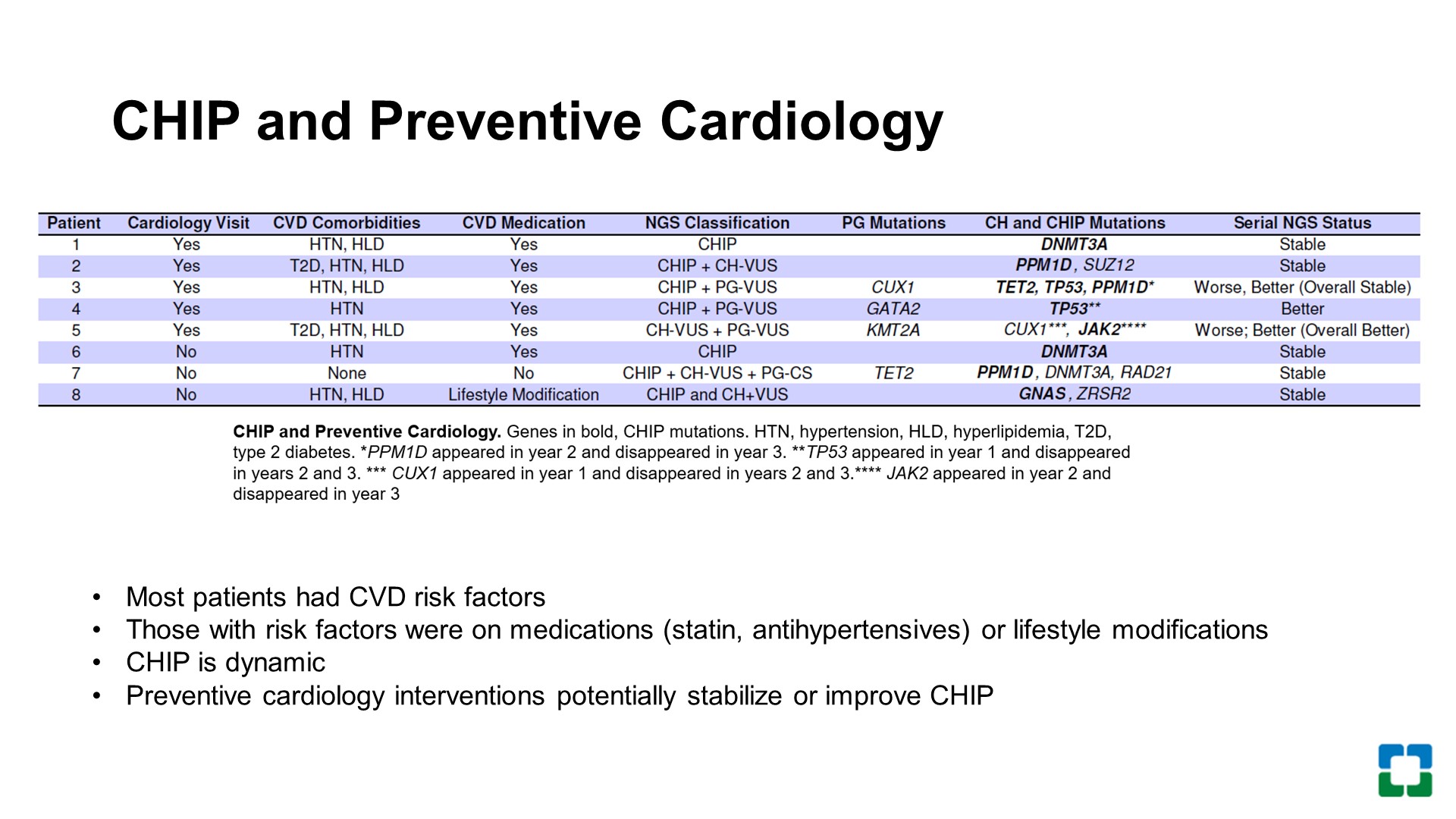 CHIP and Preventive Cardiology
Kuzmanovic T et al. ASCO 2023;Abstract 7010.
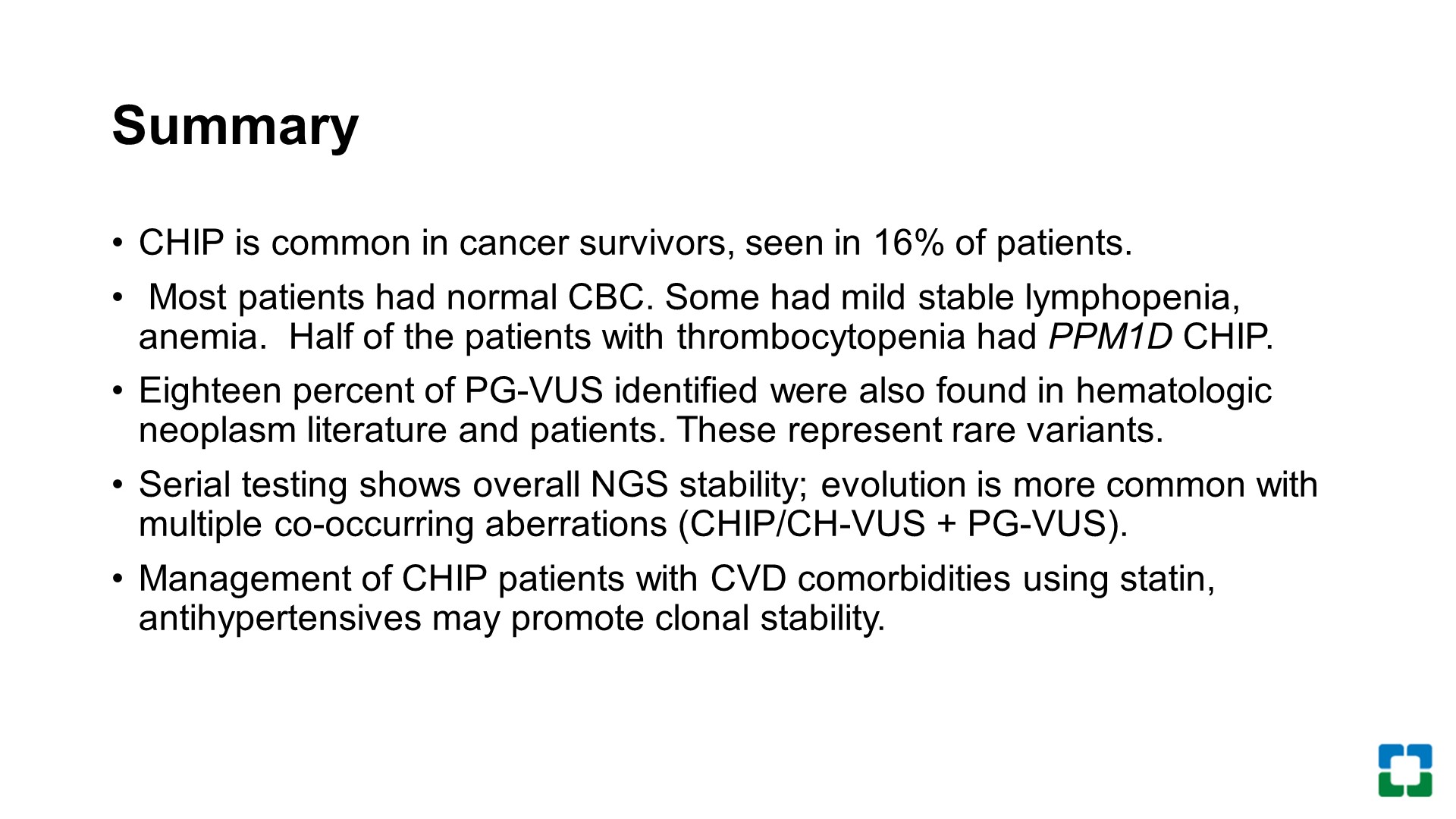 Summary
Kuzmanovic T et al. ASCO 2023;Abstract 7010.
Agenda
INTRODUCTION: Myelofibrosis (MF) for Oncology “Newbies” 
MODULE 1: Biology of MF
MODULE 2: Management of Anemia in MF
MODULE 3: Novel Strategies for MF
MODULE 4: Journal Club
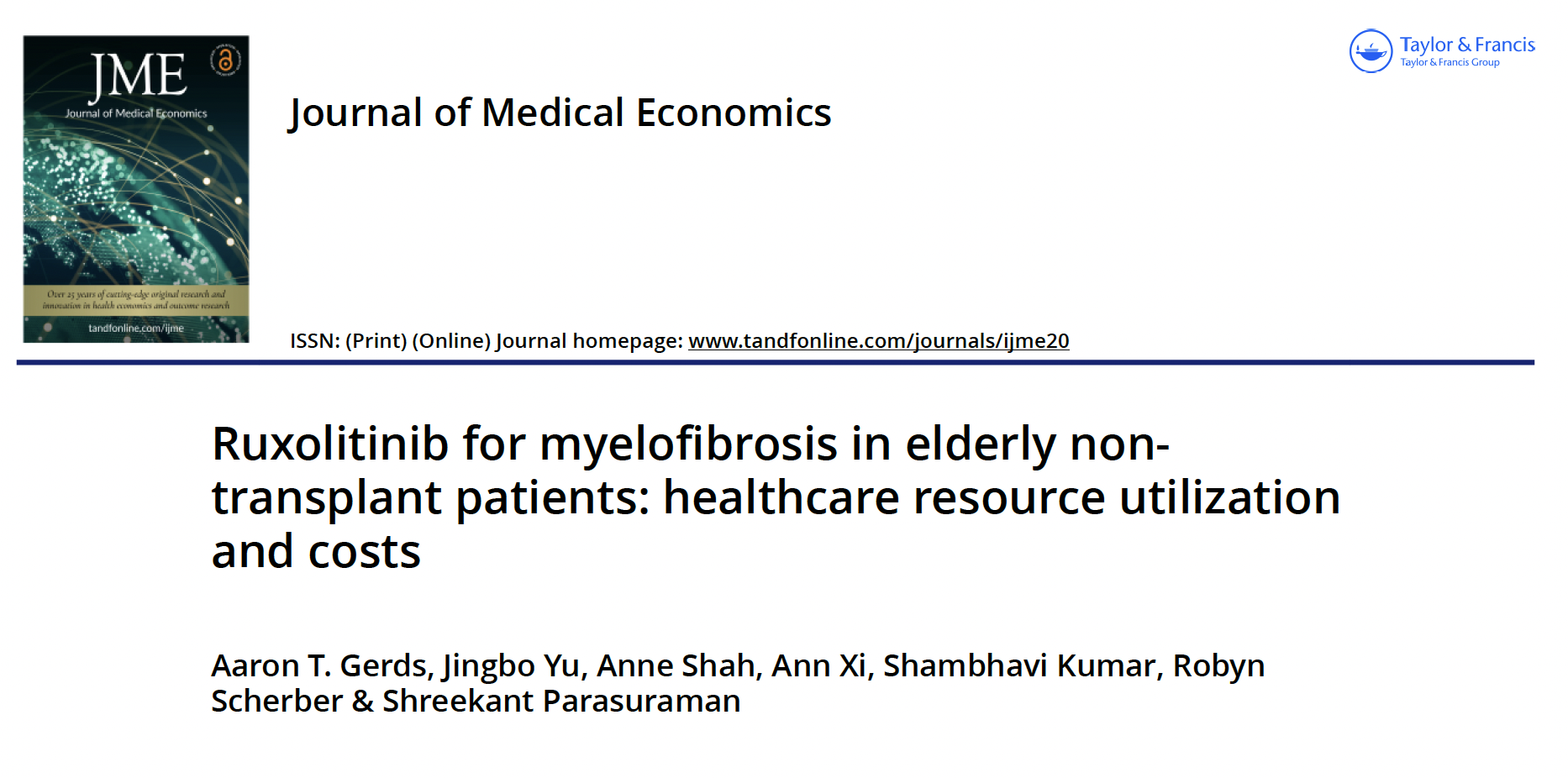 2023;26(1):843-9.
Cost of Medical Care and Survival with Ruxolitinib
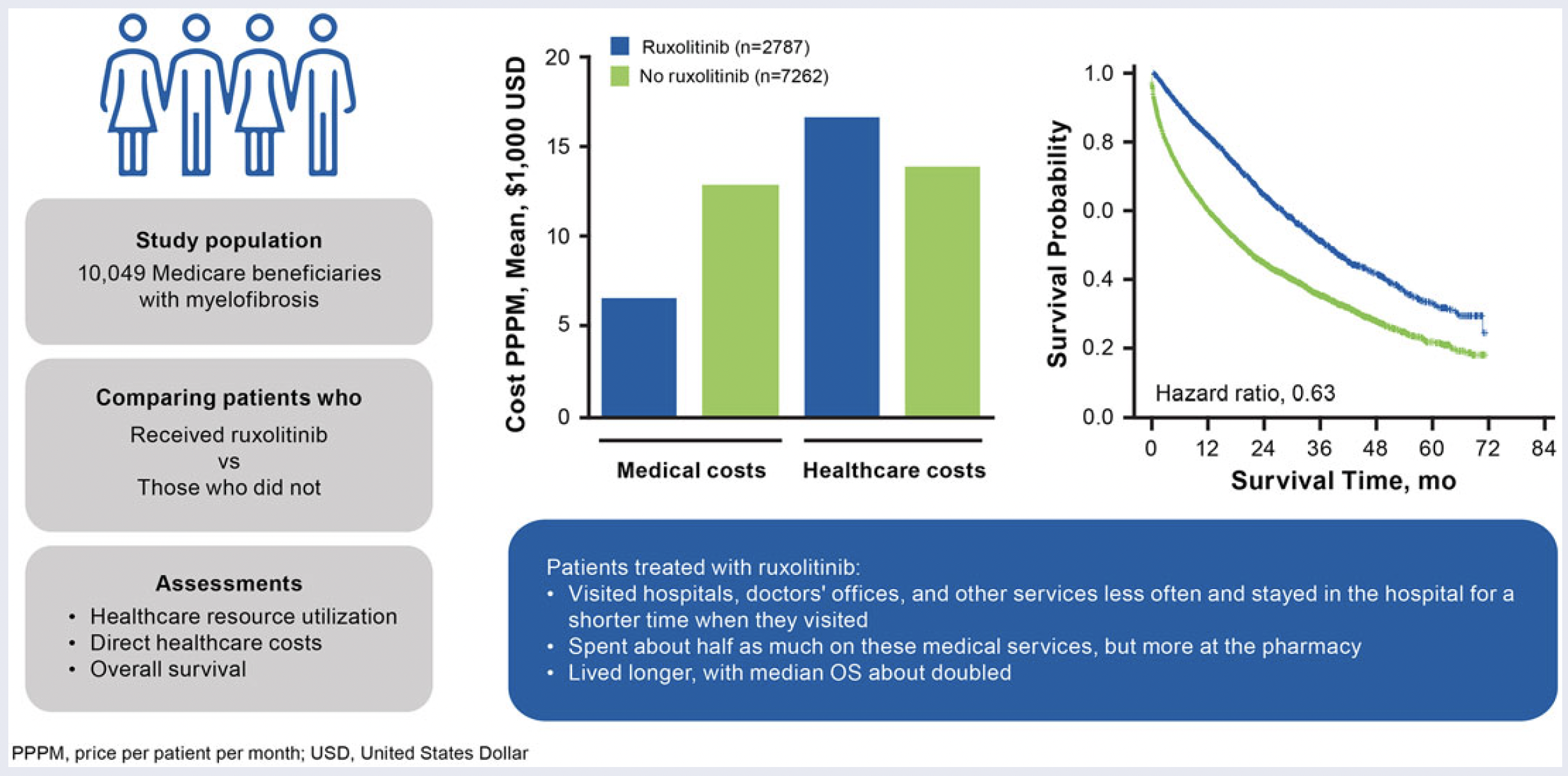 Gerds AT et al. J Med Econ 2023;26(1):843-9.
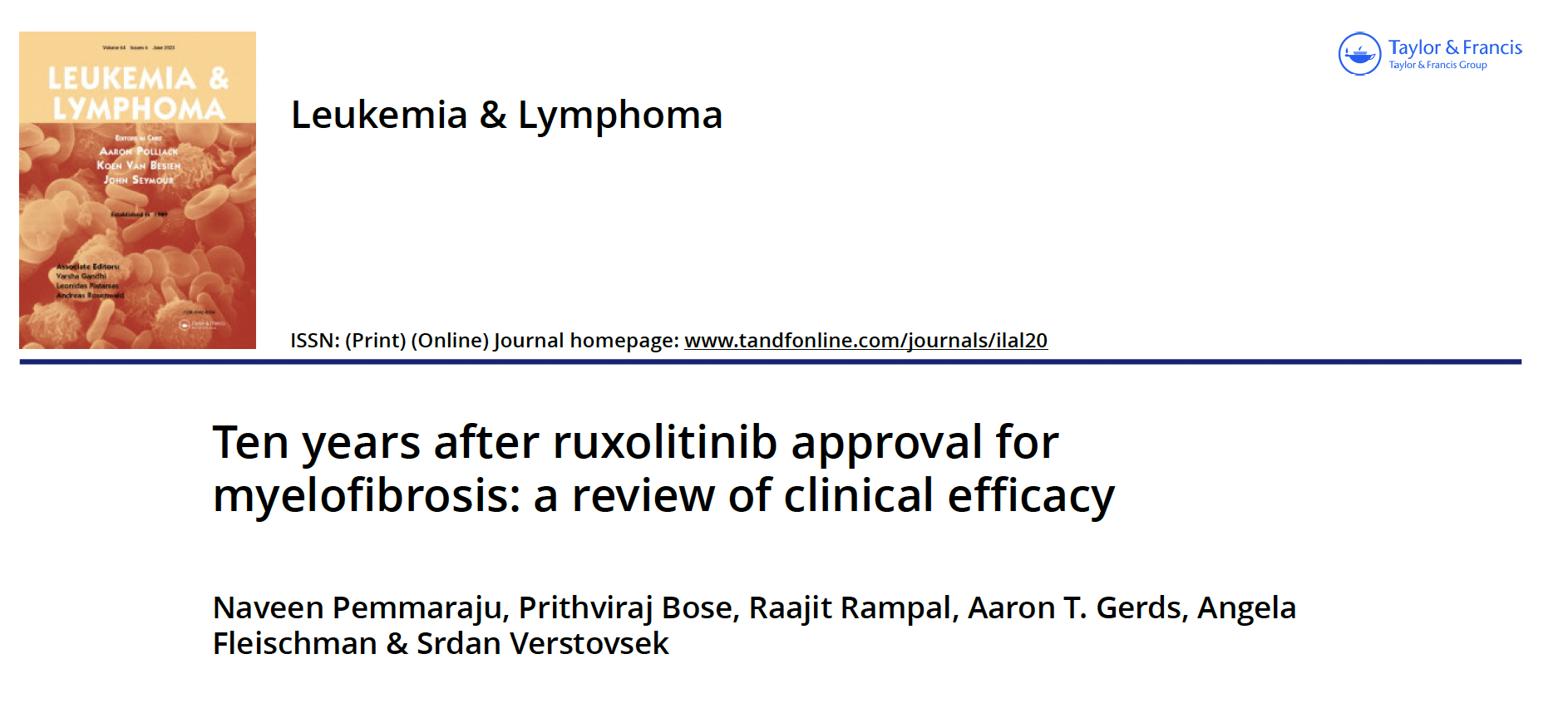 2023;64(6):1063-81
Risk of Myelodysplastic Syndromes (MDS) in Adolescents and Young Adults with Cancers Treated with Chemotherapy with or without Radiotherapy
Mishra E et al.
ASH 2023;Abstract 2351.